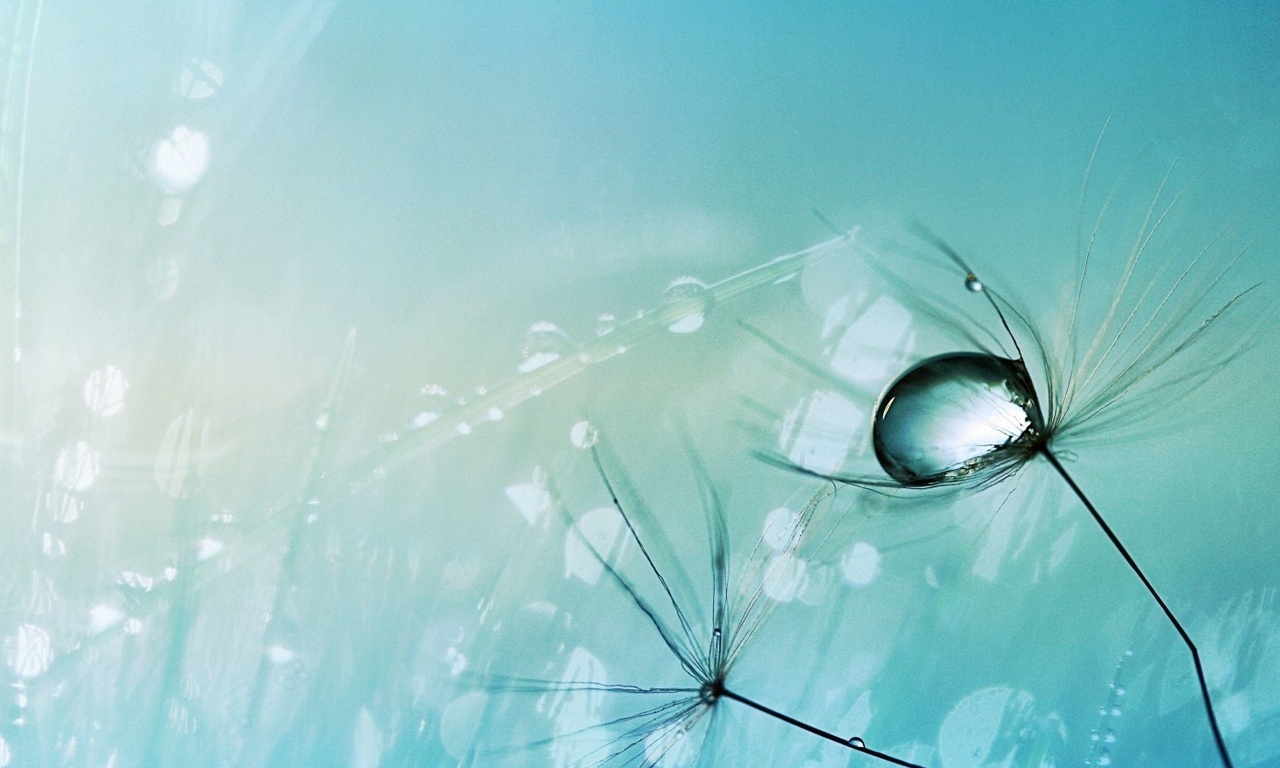 Видео – презентация «Рисунки на асфальте»сельского Дома культуры посёлка Труд. 2020г.подготовила: Тимонова Е. С.
Видео – презентация                                       
 в дни летних каникул
 «Рисунки на асфальте» 
сельского Дома культуры посёлка  Труд 
 2020г.
подготовила – Тимонова Е. С.
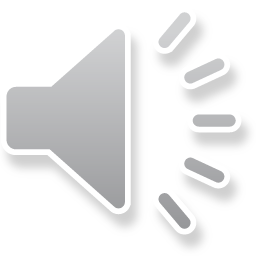 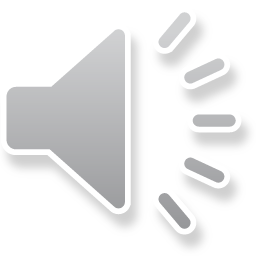 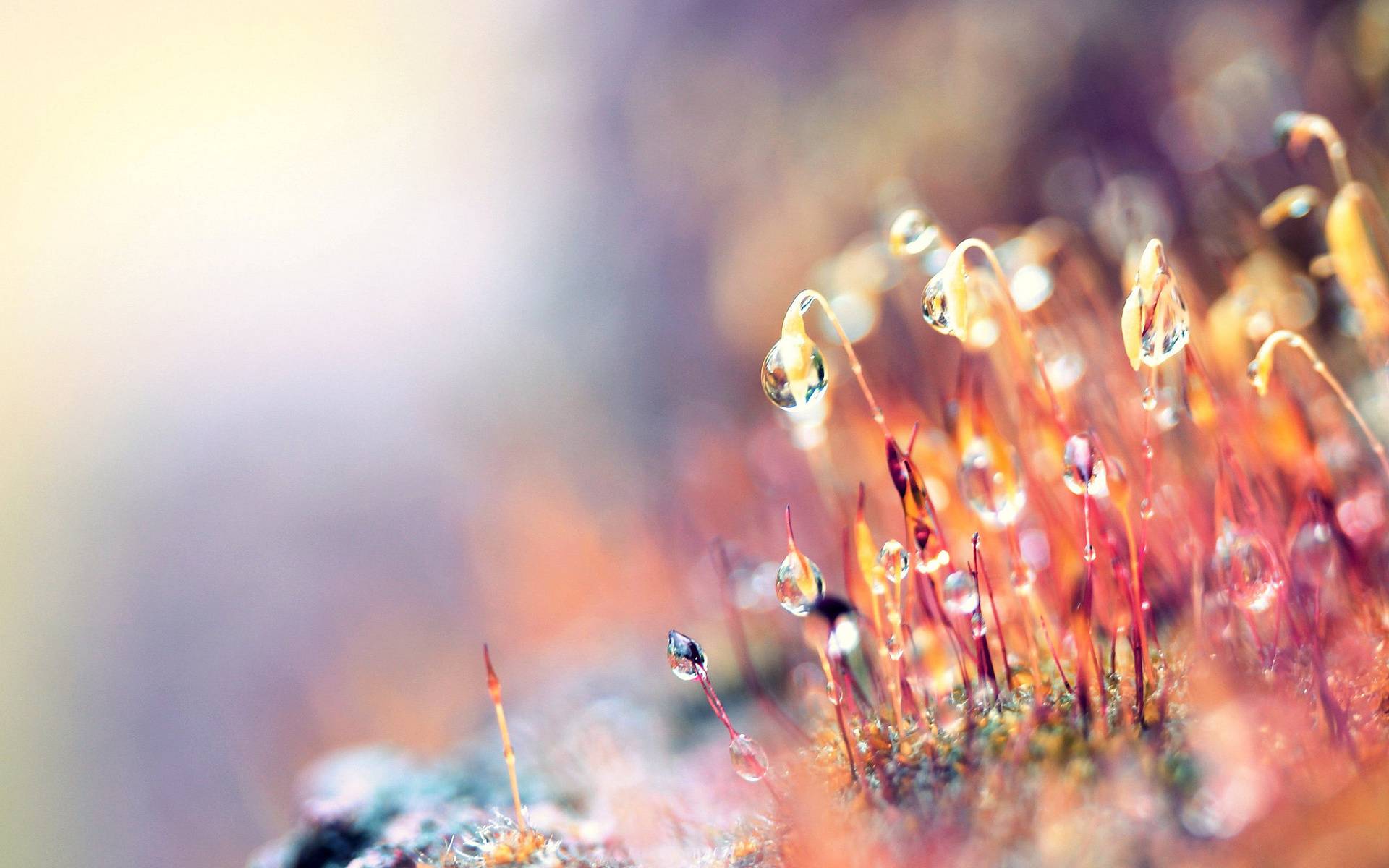 Я рисую мелом…
Себя…
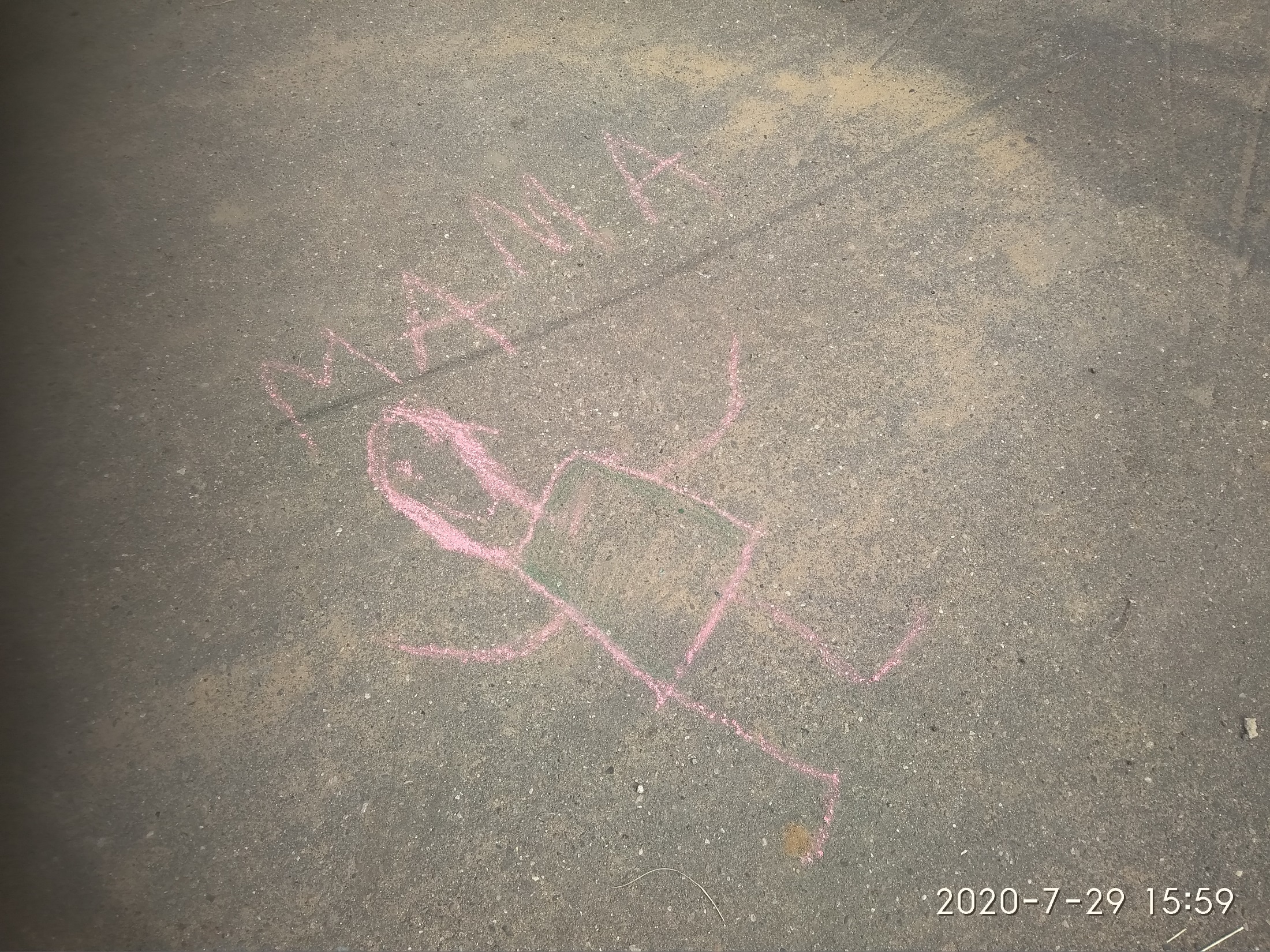 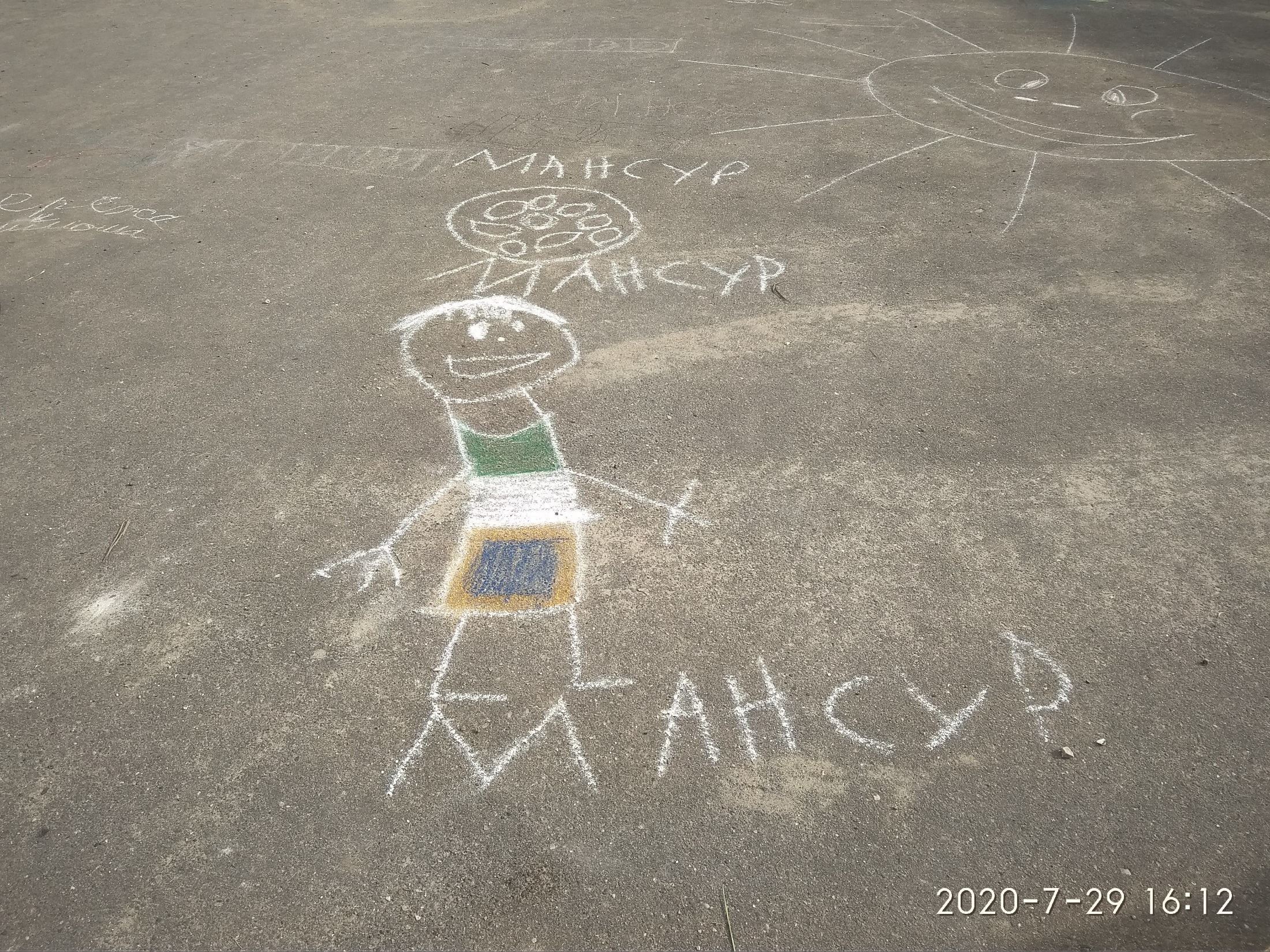 Маму…
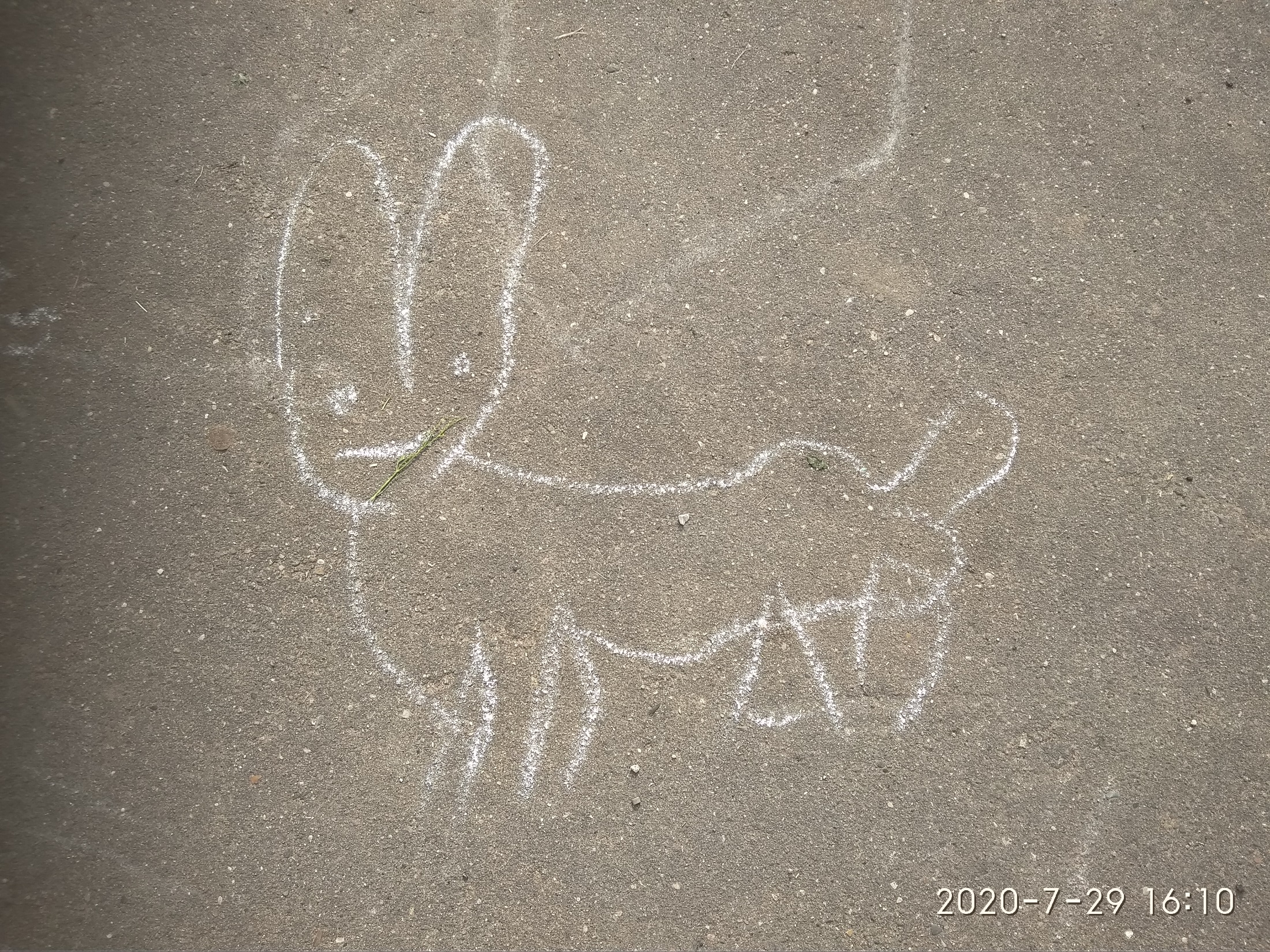 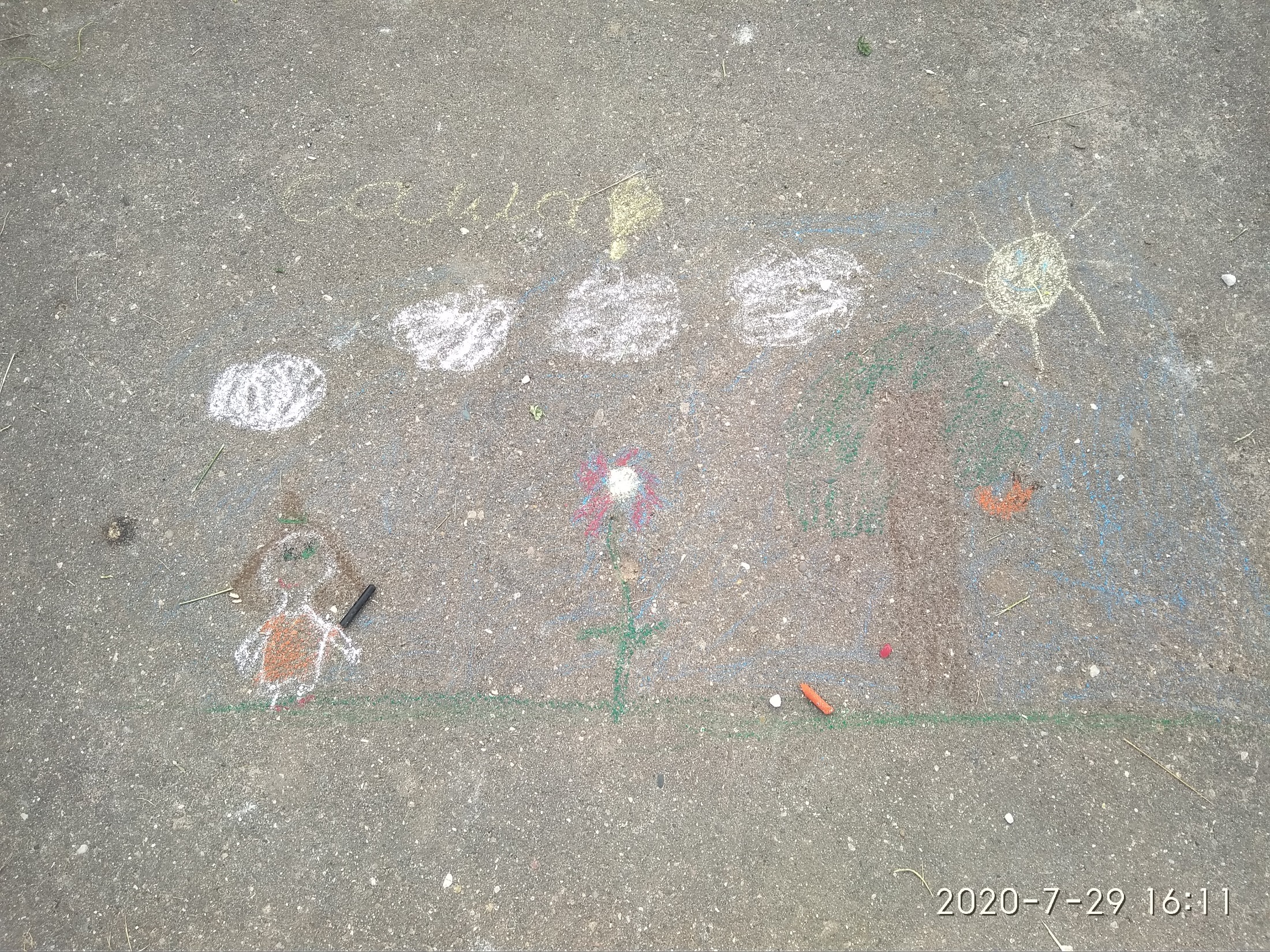 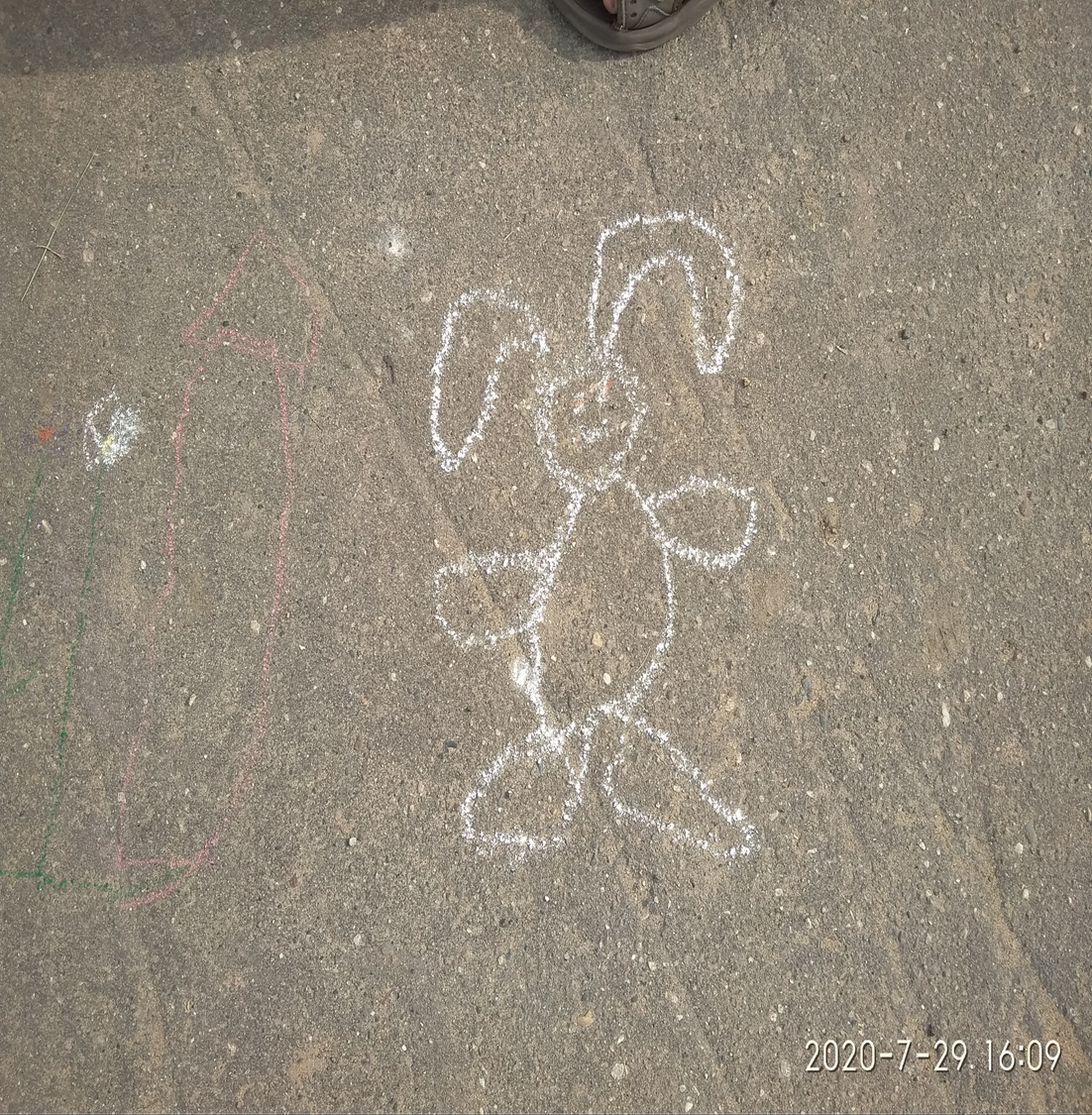 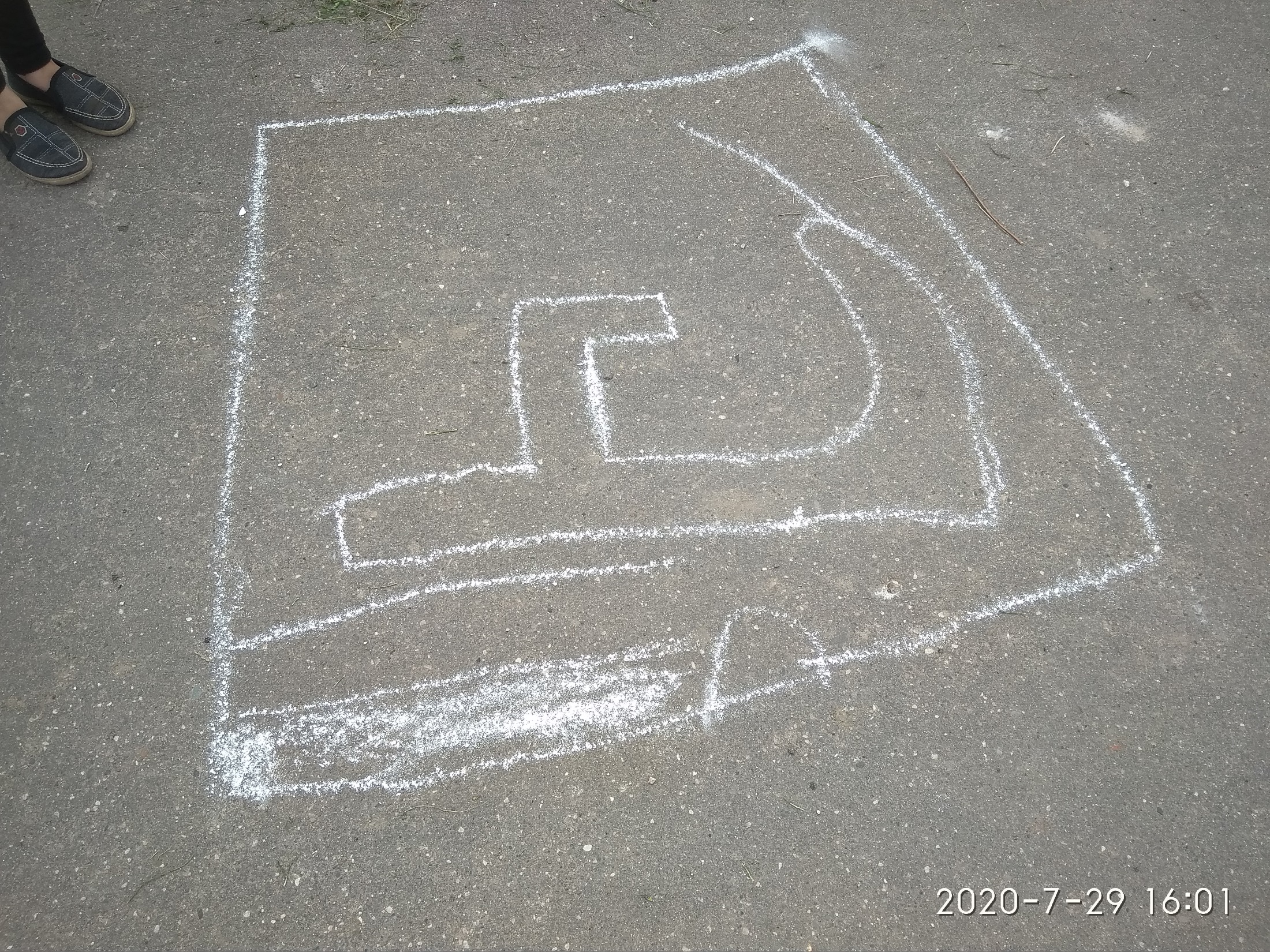 Зайчика…
Лодочку…
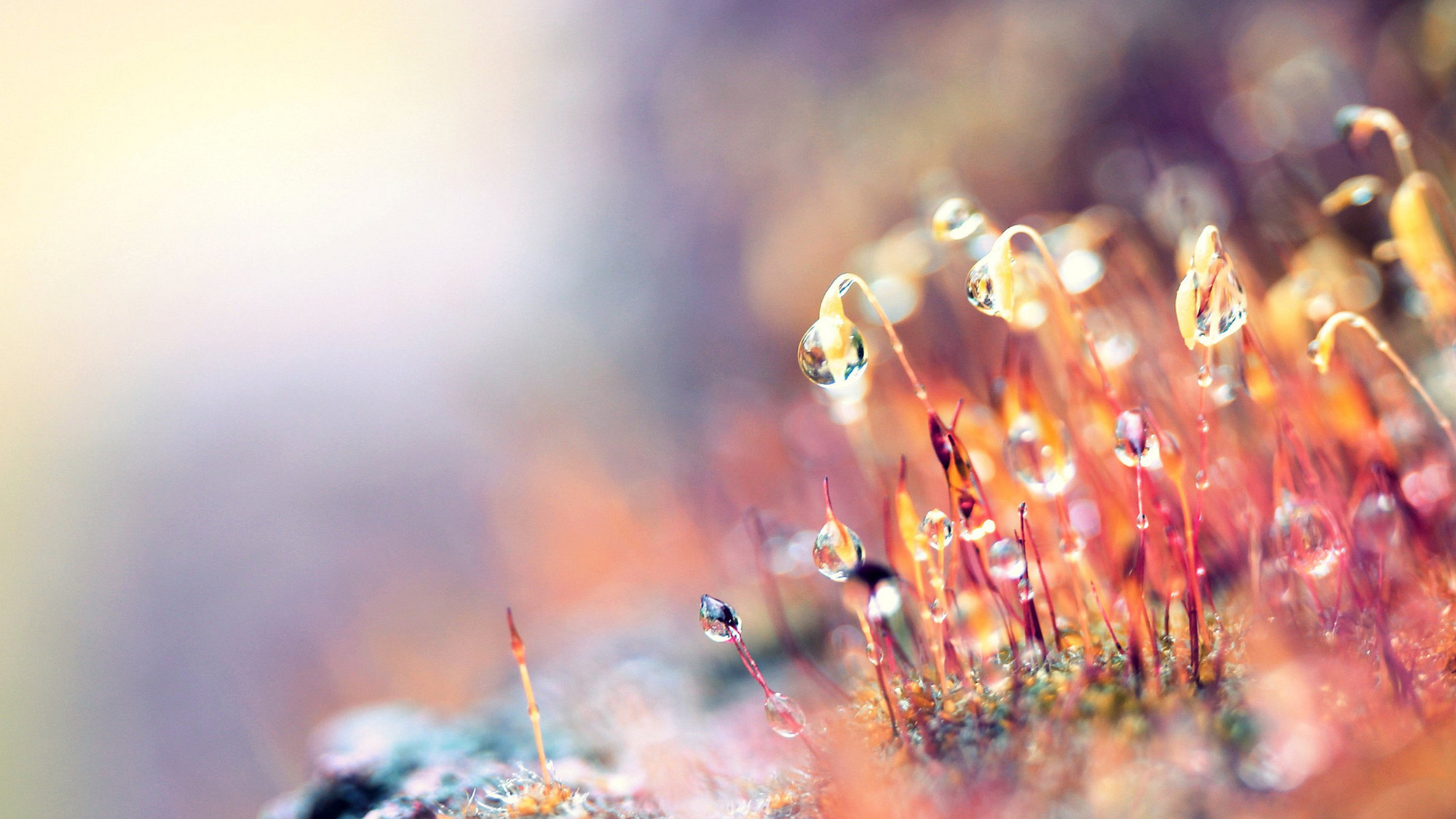 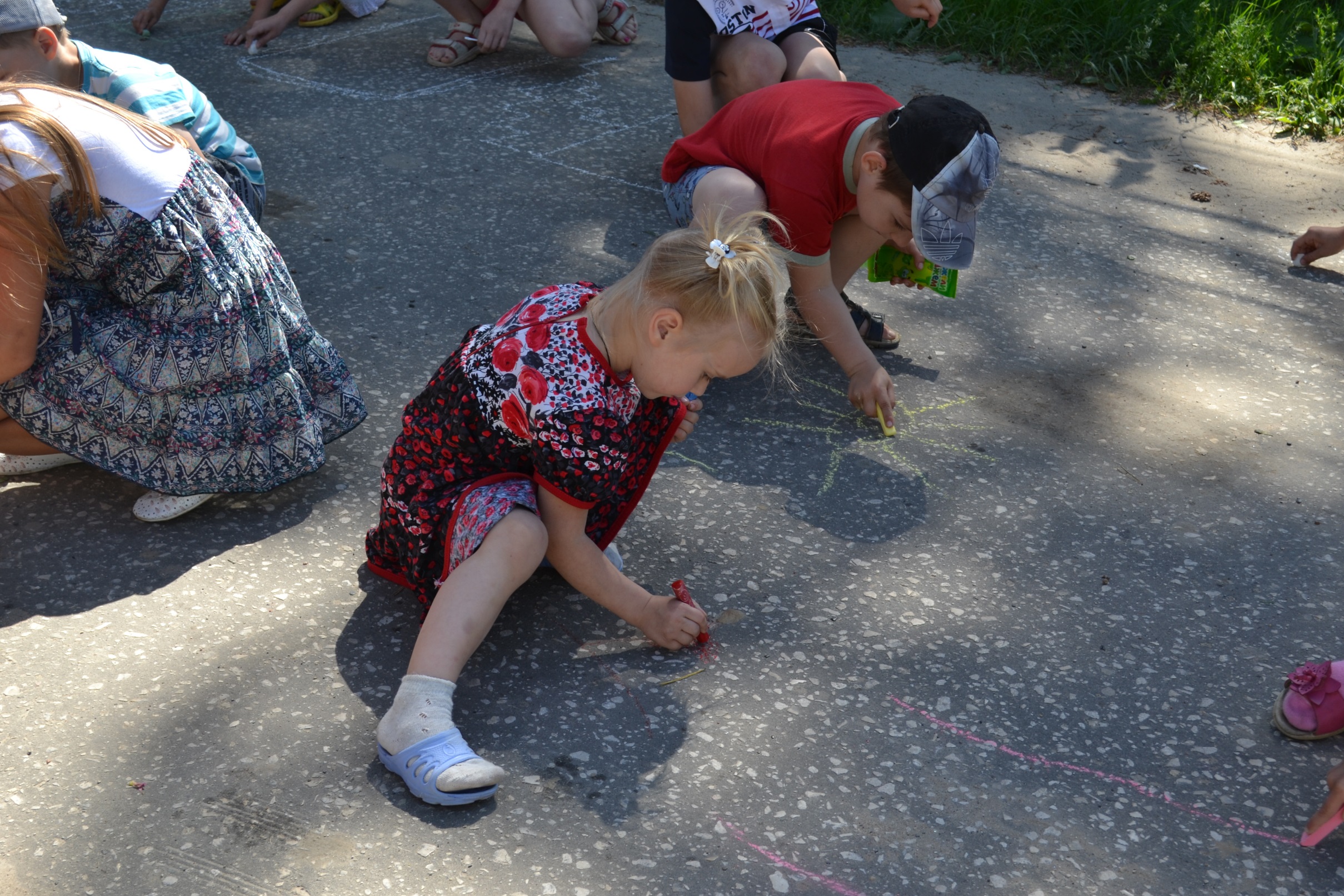 Счастье нарисую.
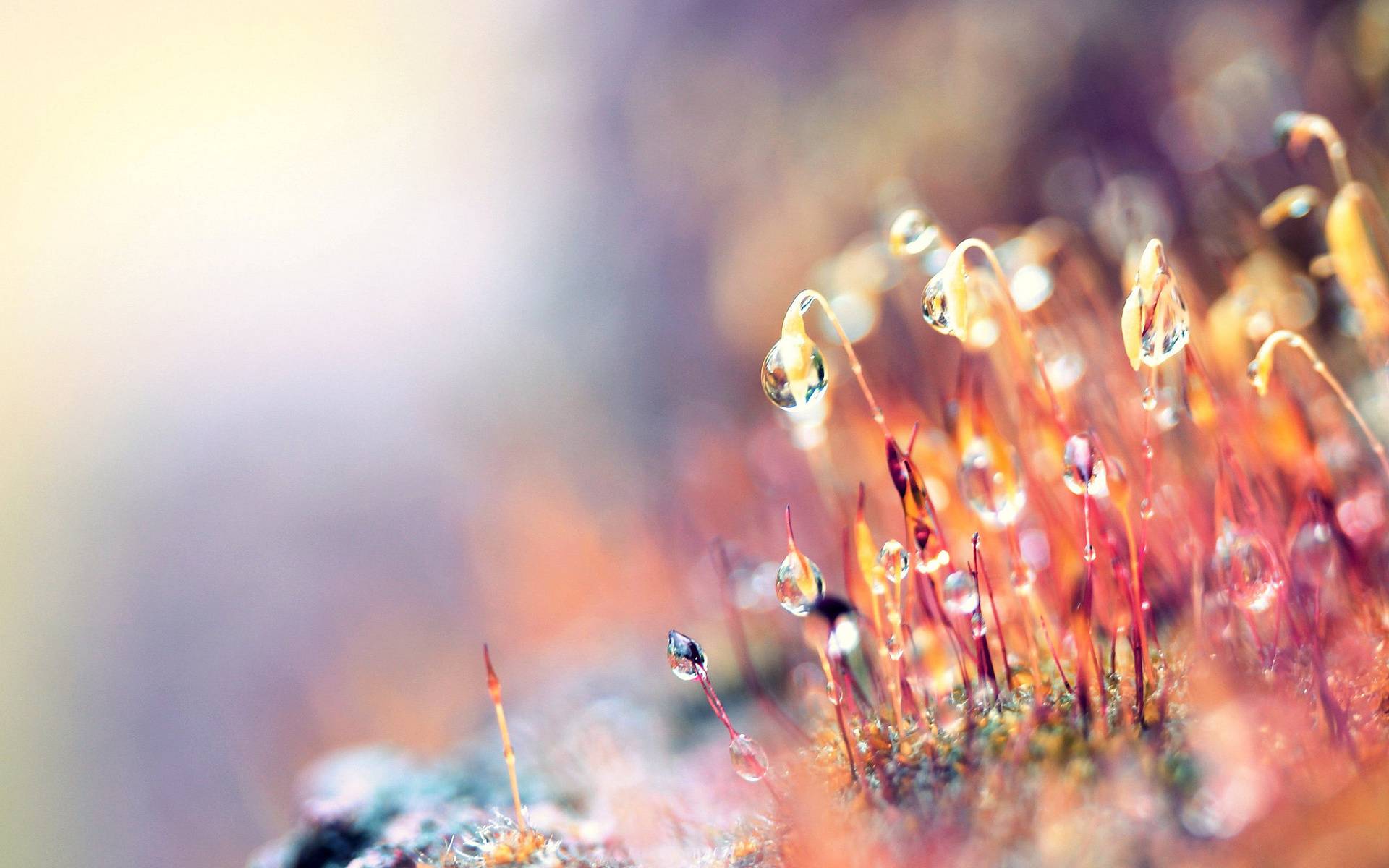 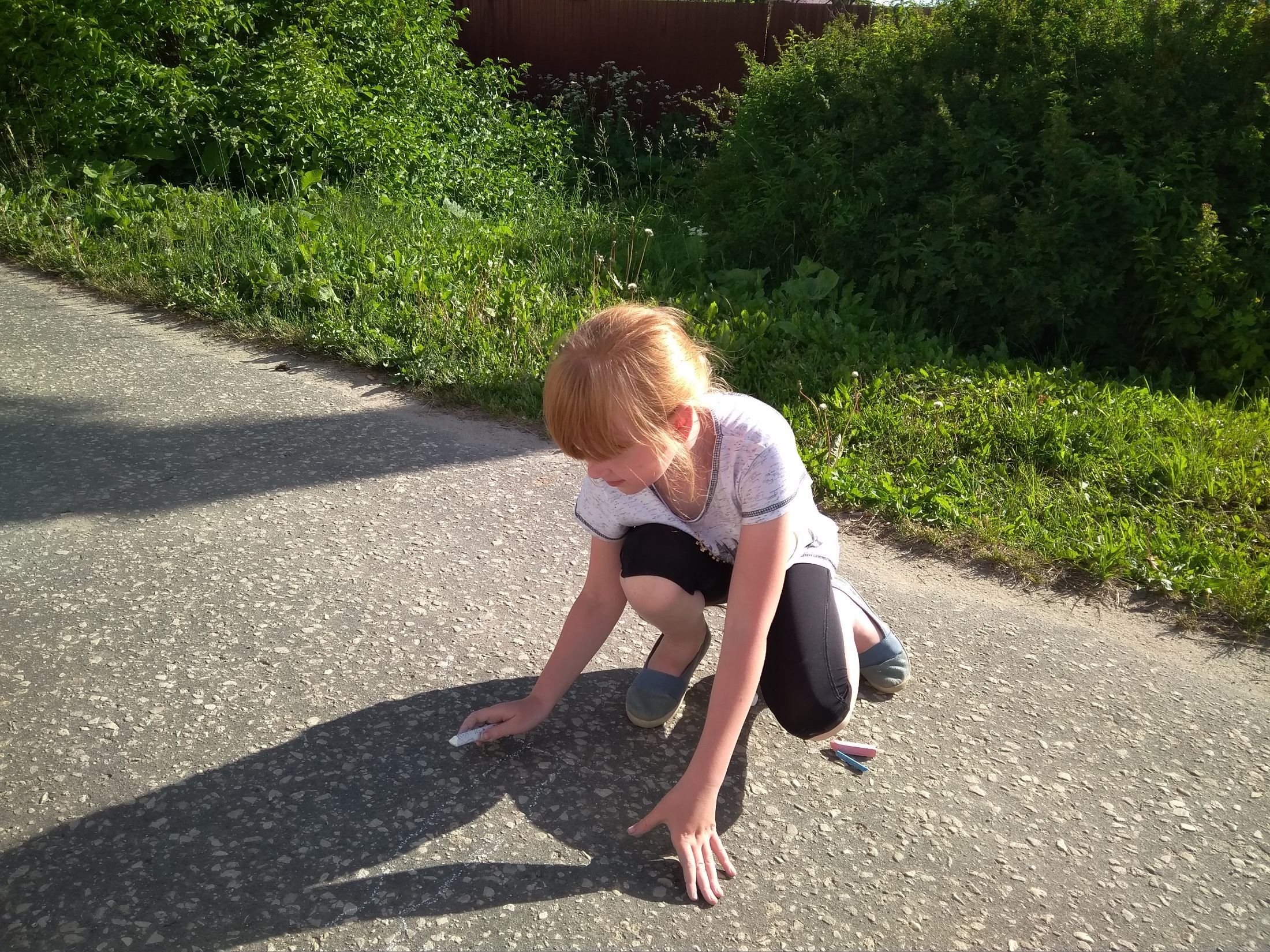 Вот оно какое:
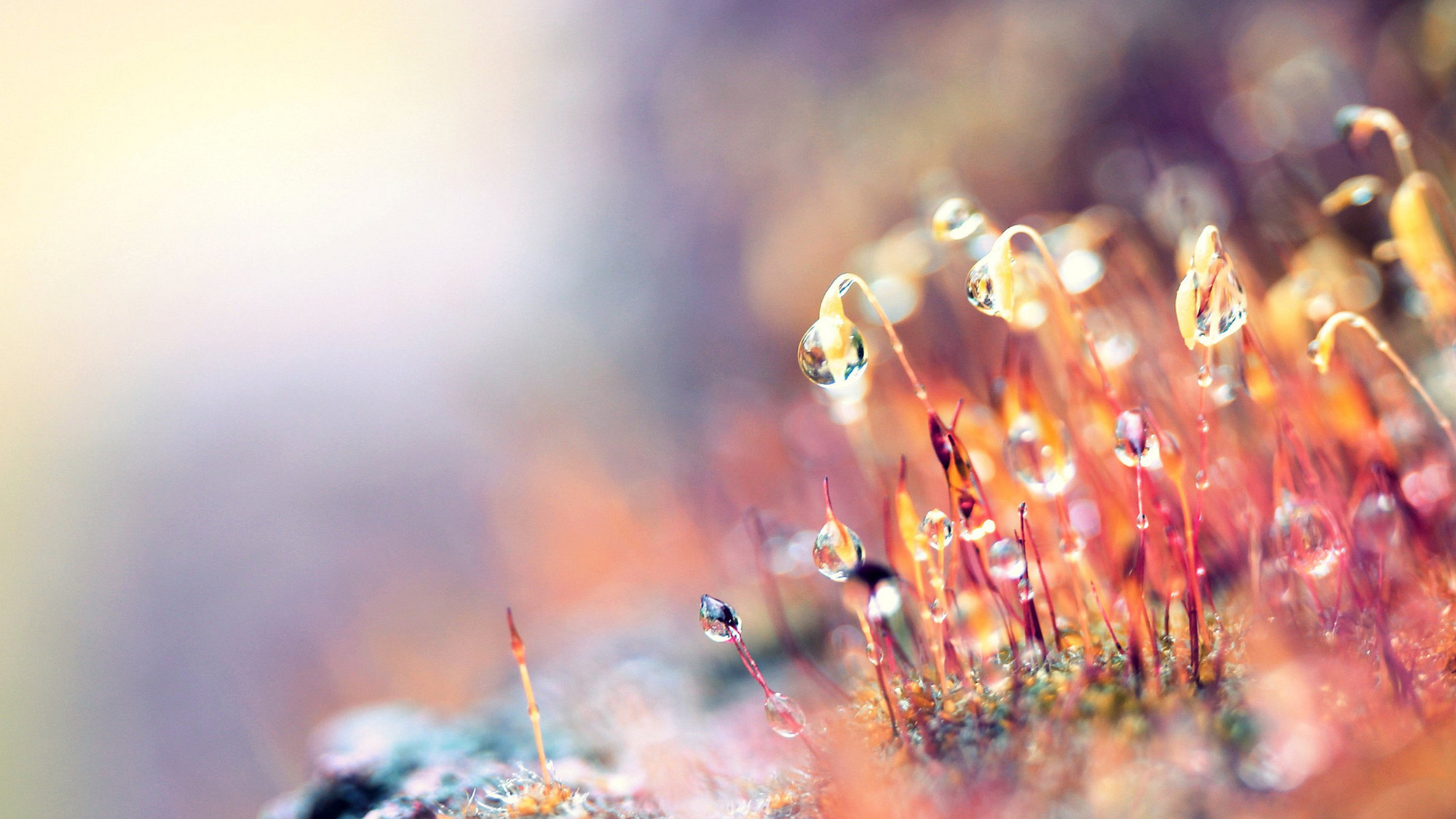 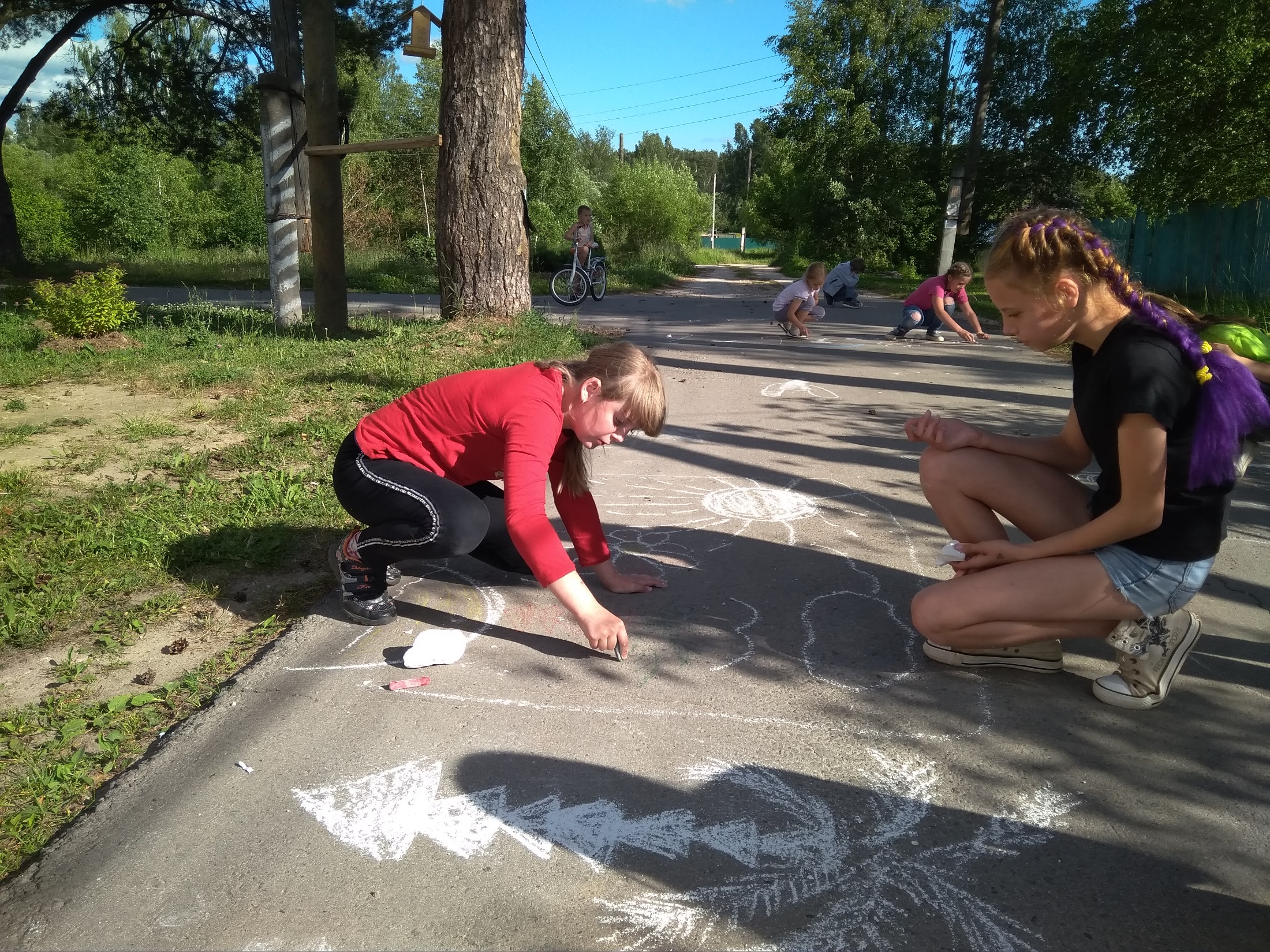 В розовый горошек,
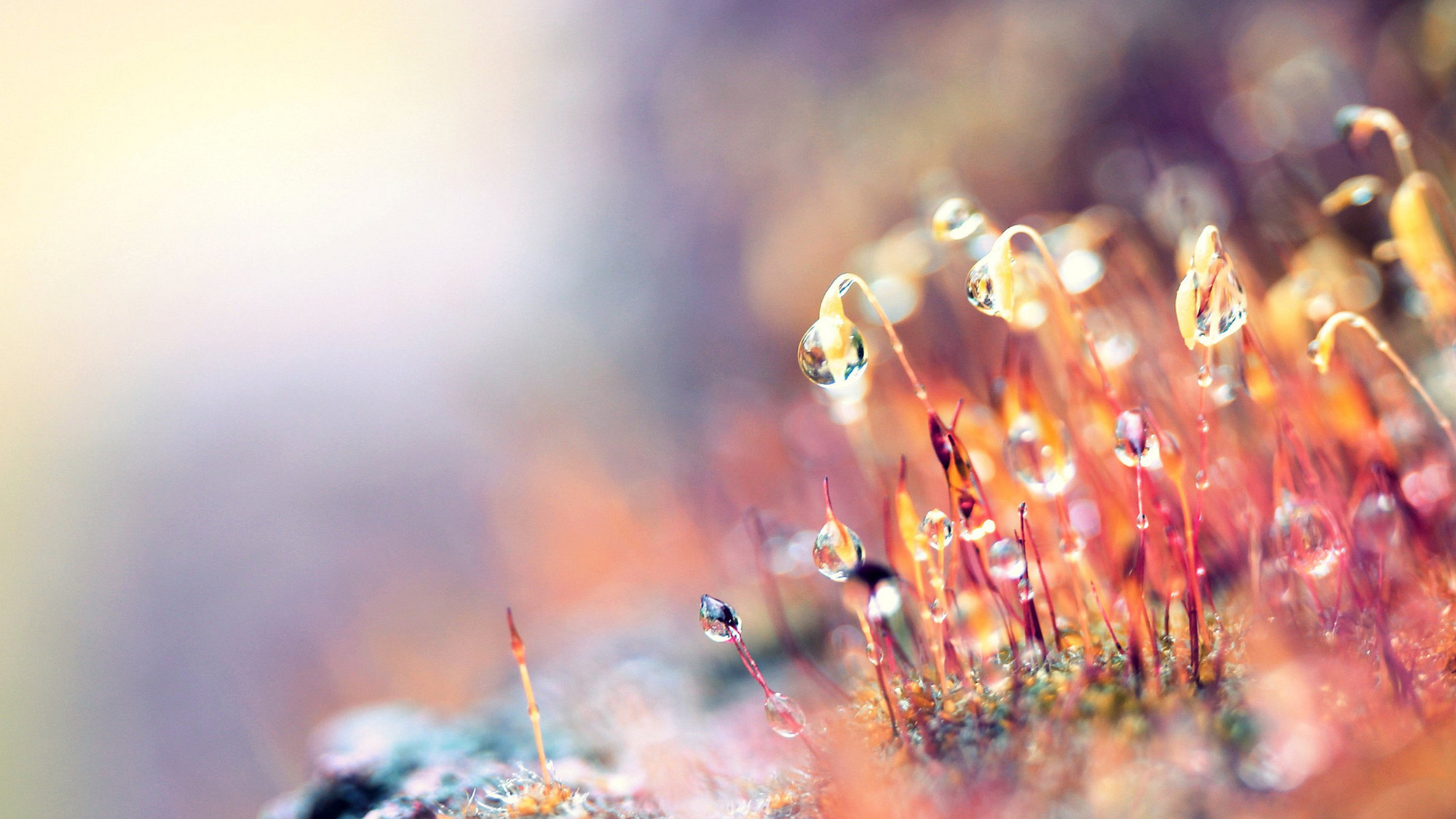 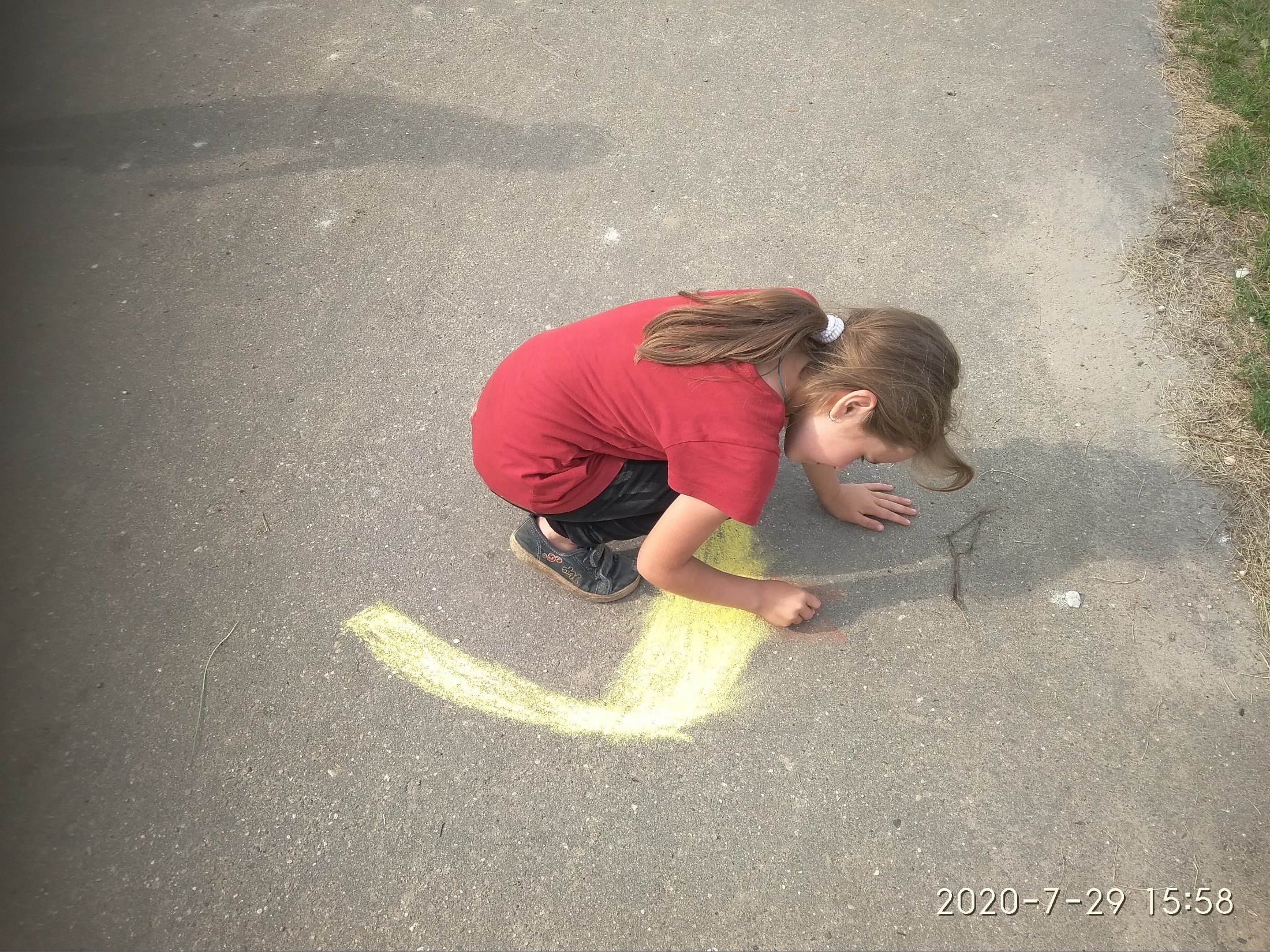 Светло –
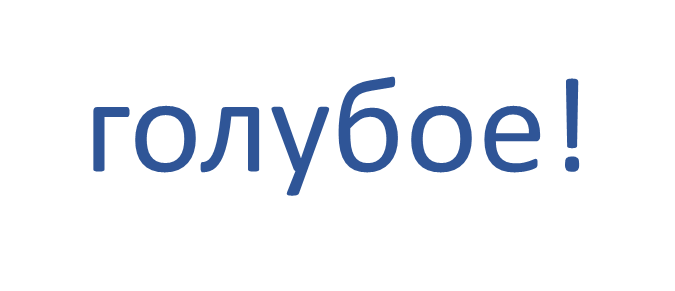 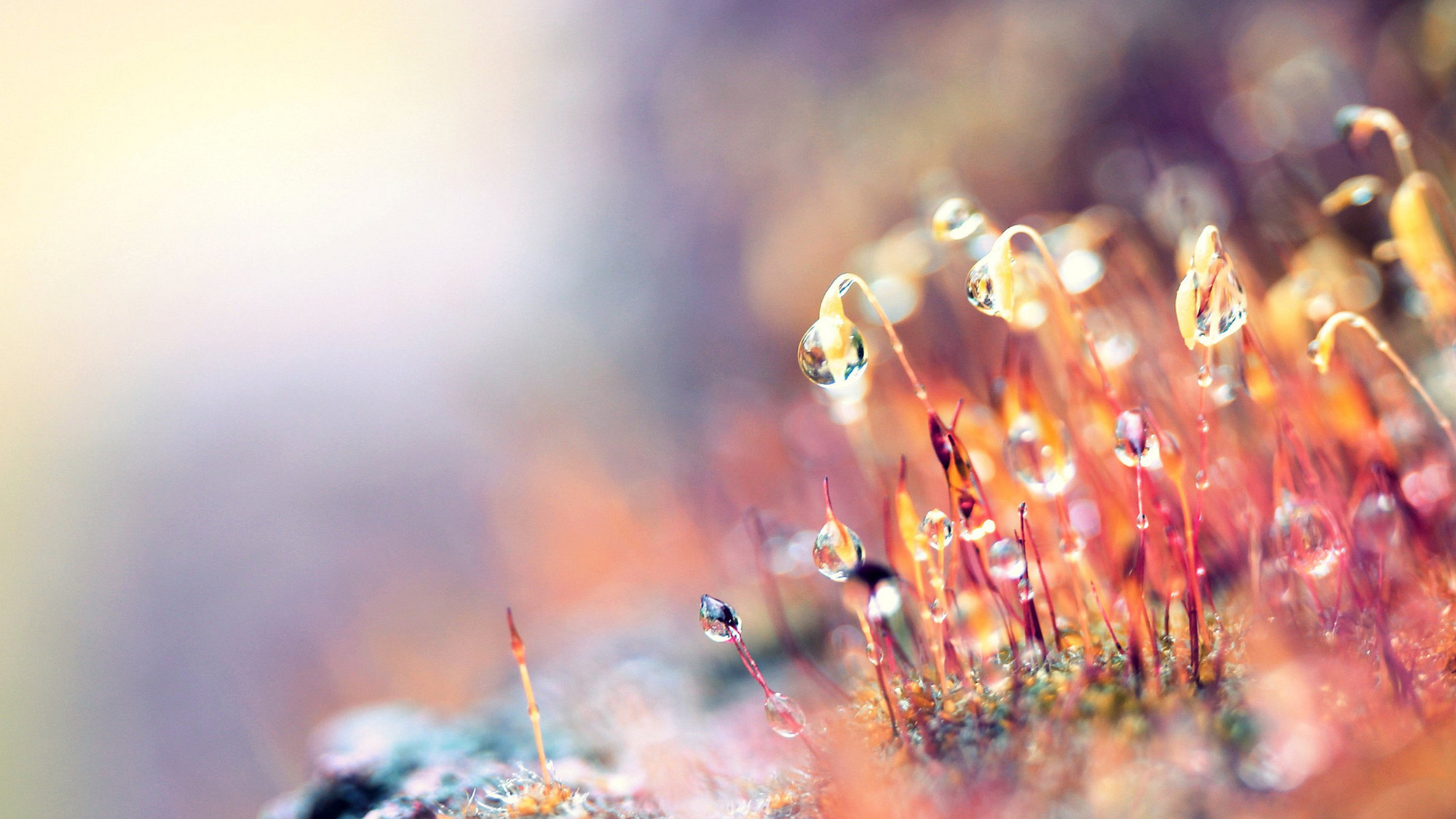 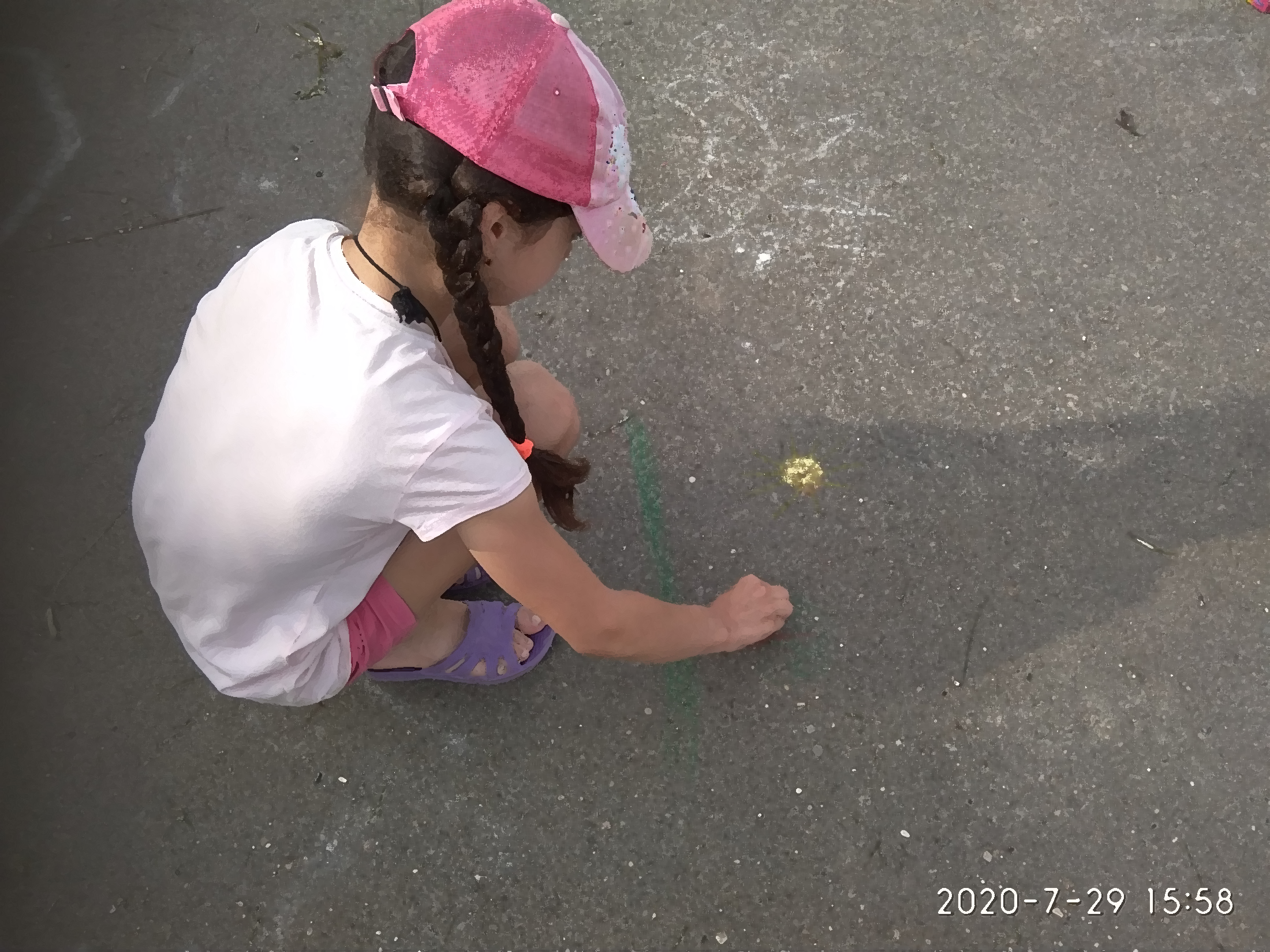 Рисовала мелом:
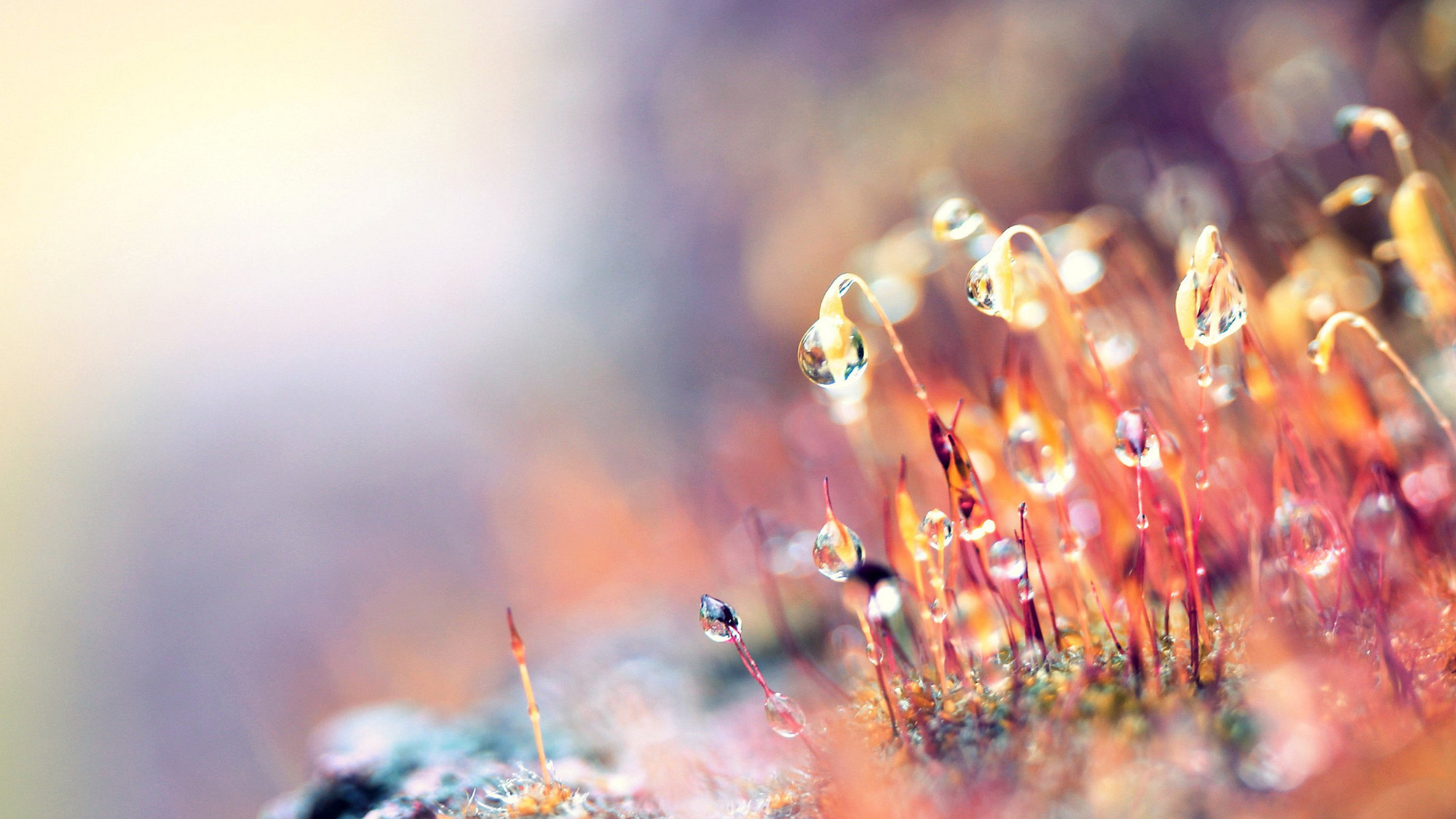 Белым,
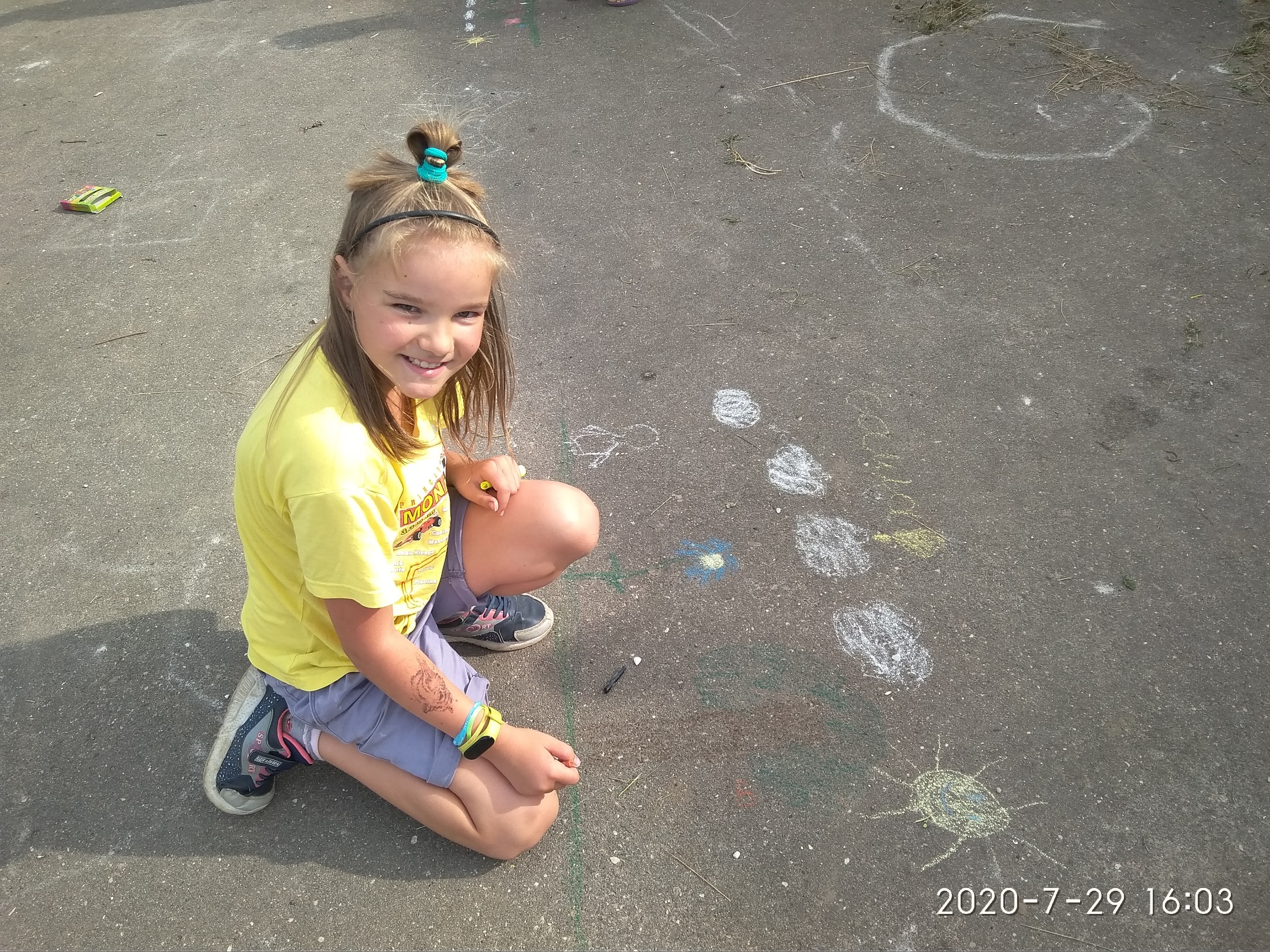 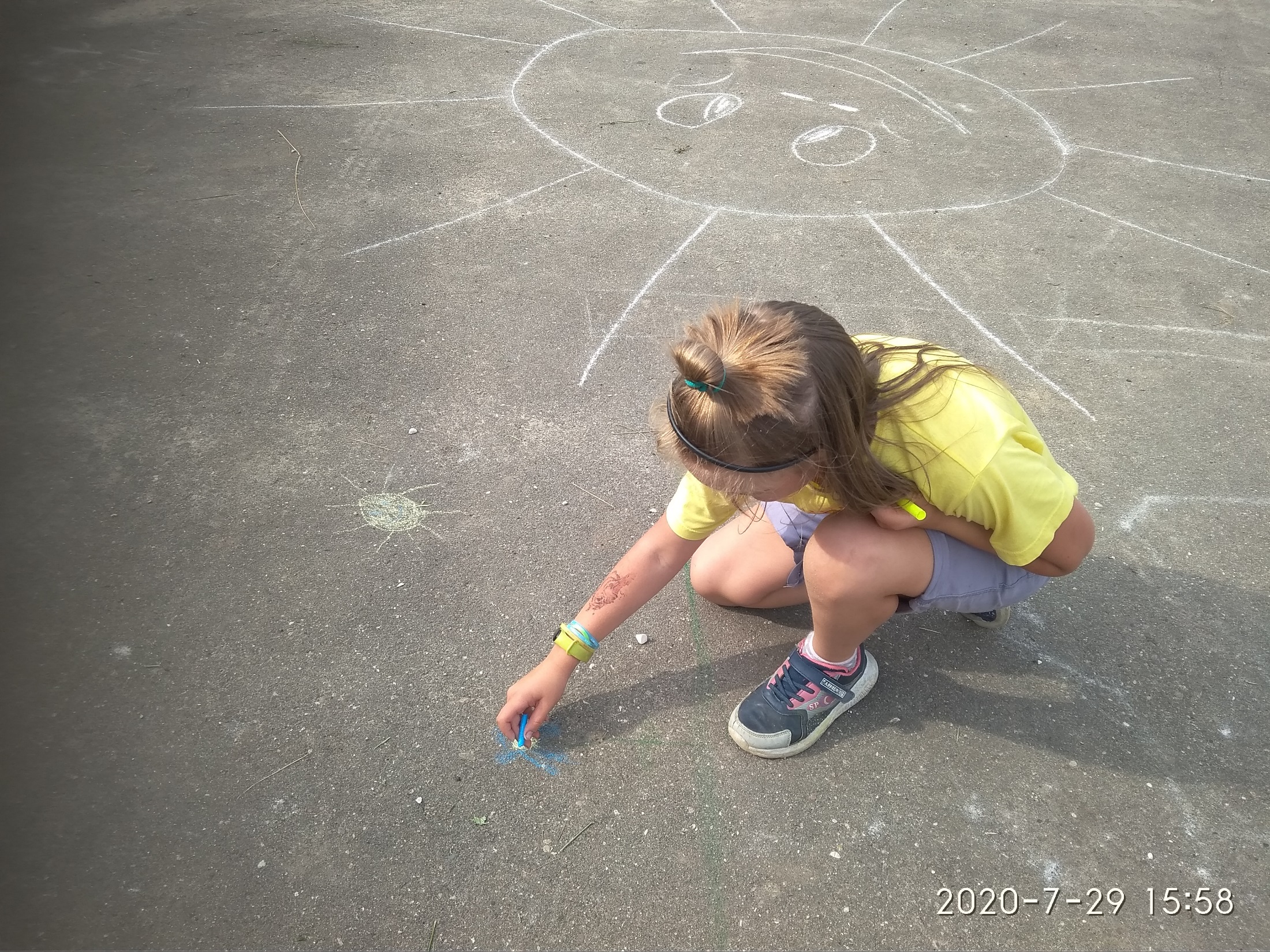 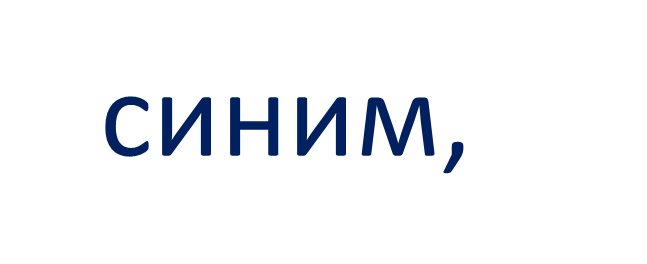 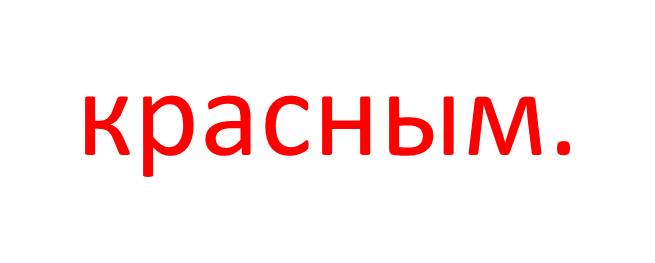 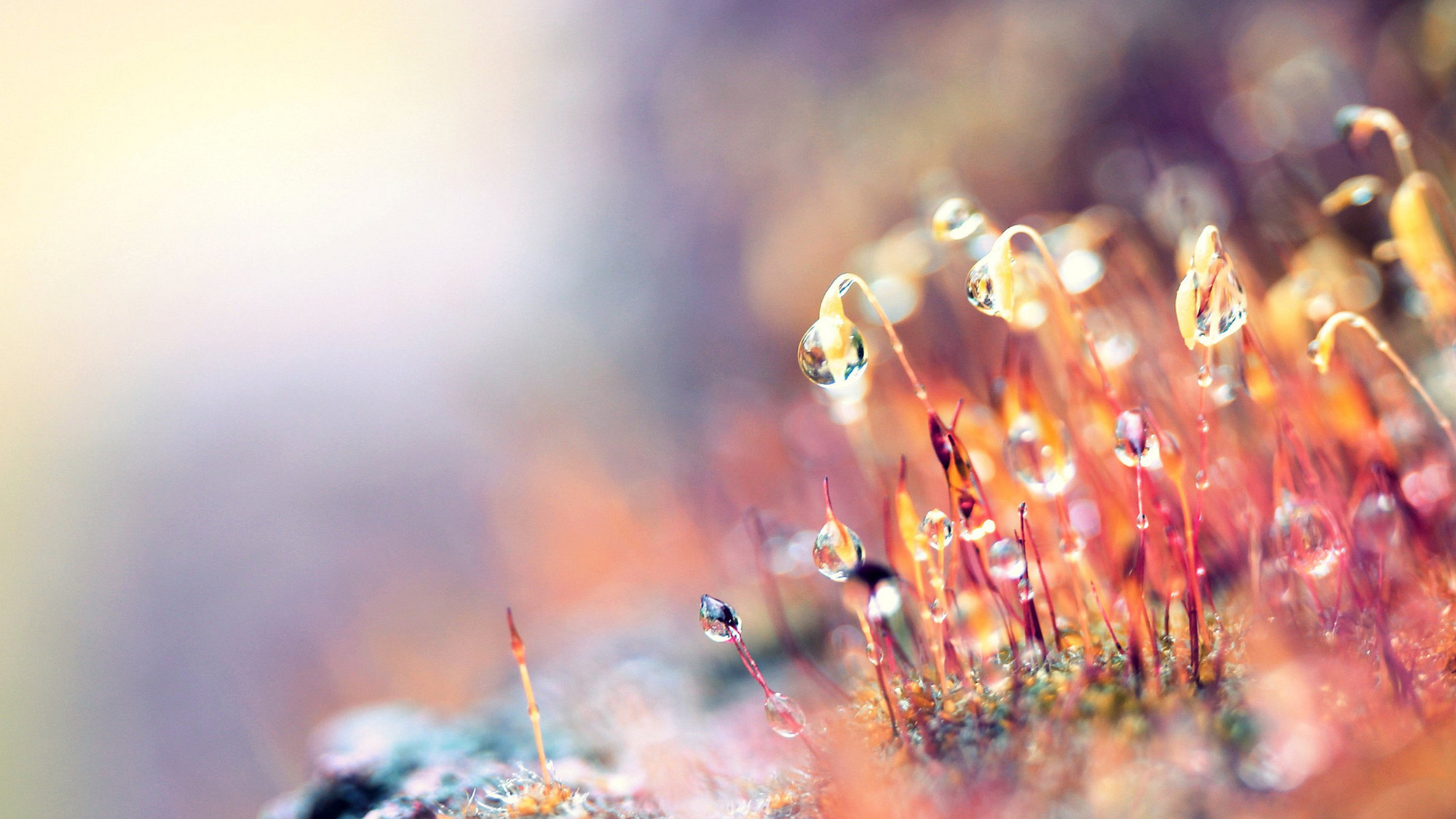 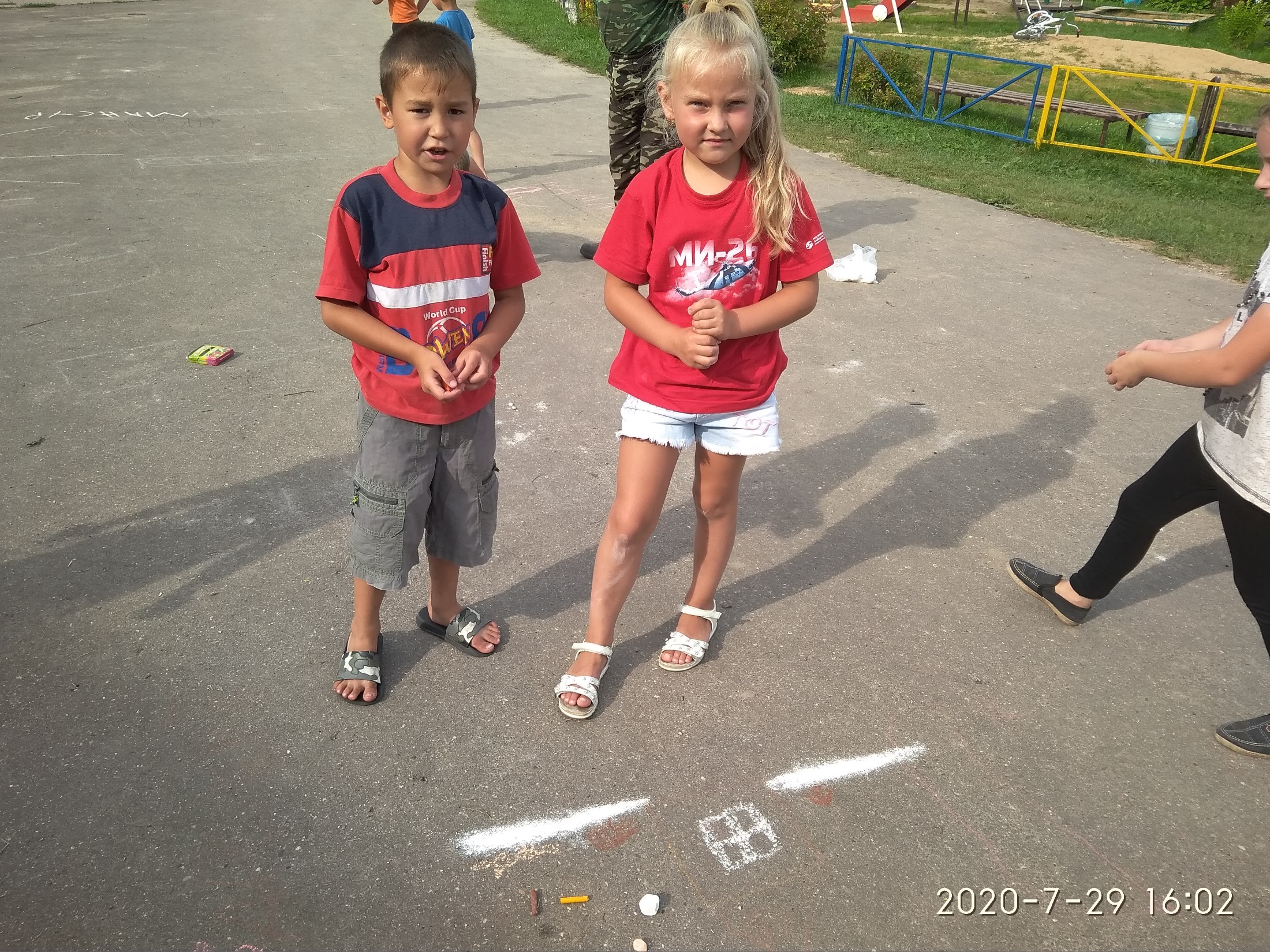 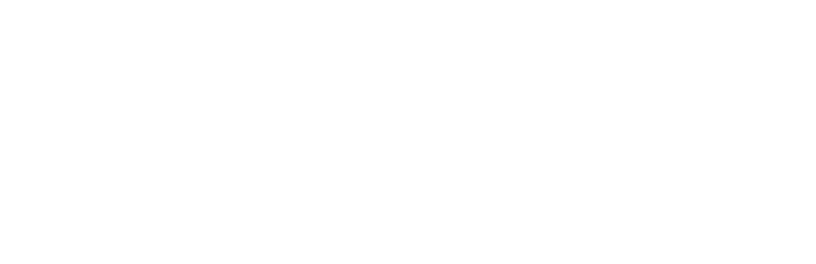 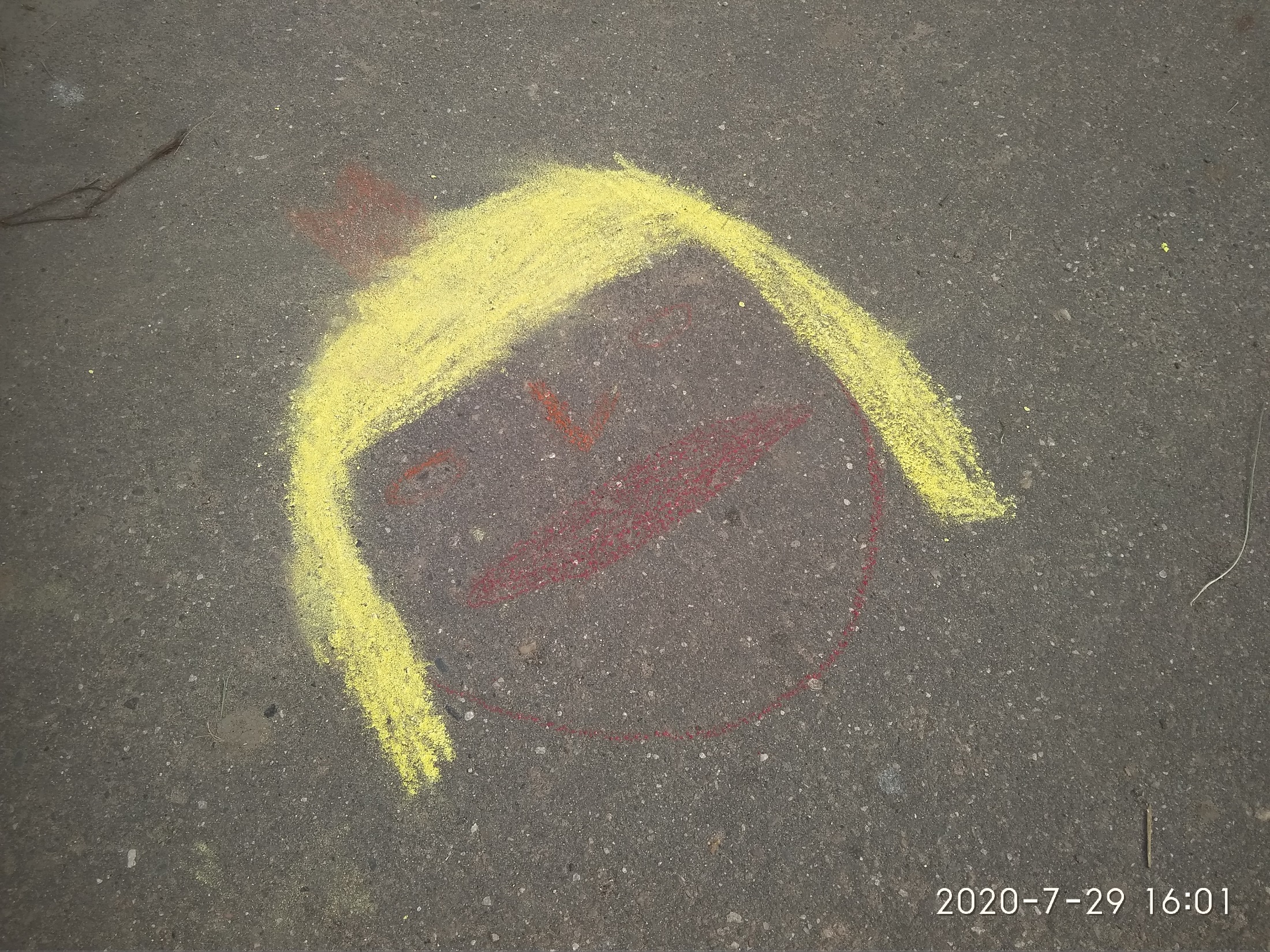 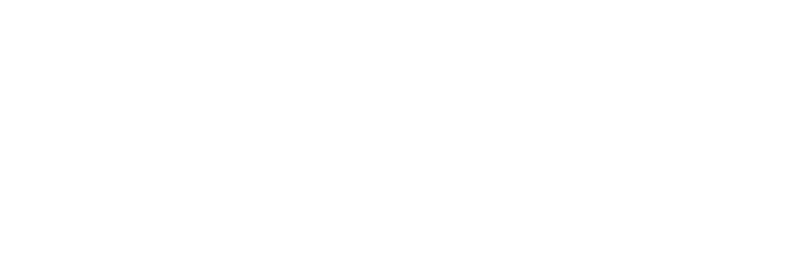 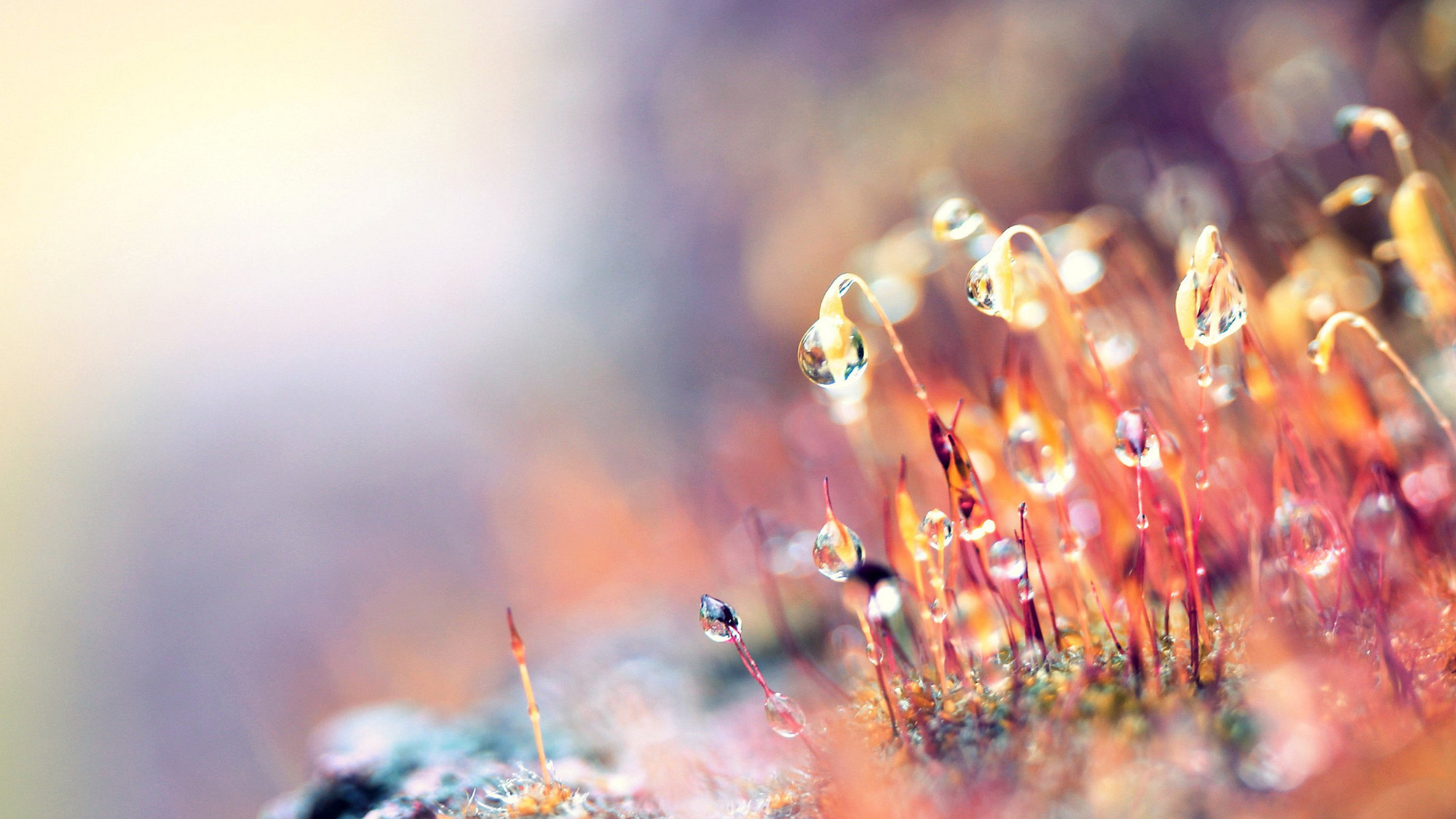 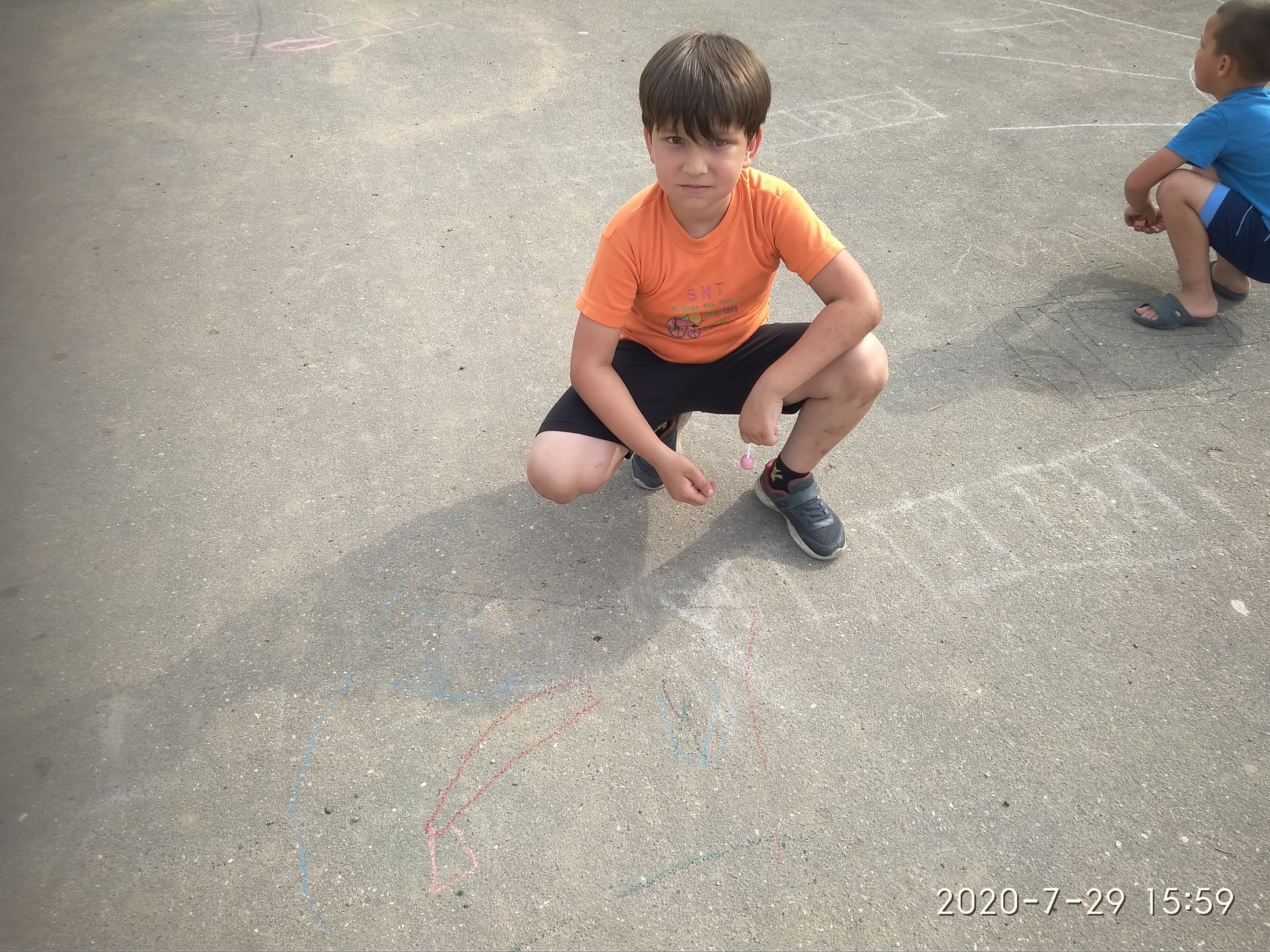 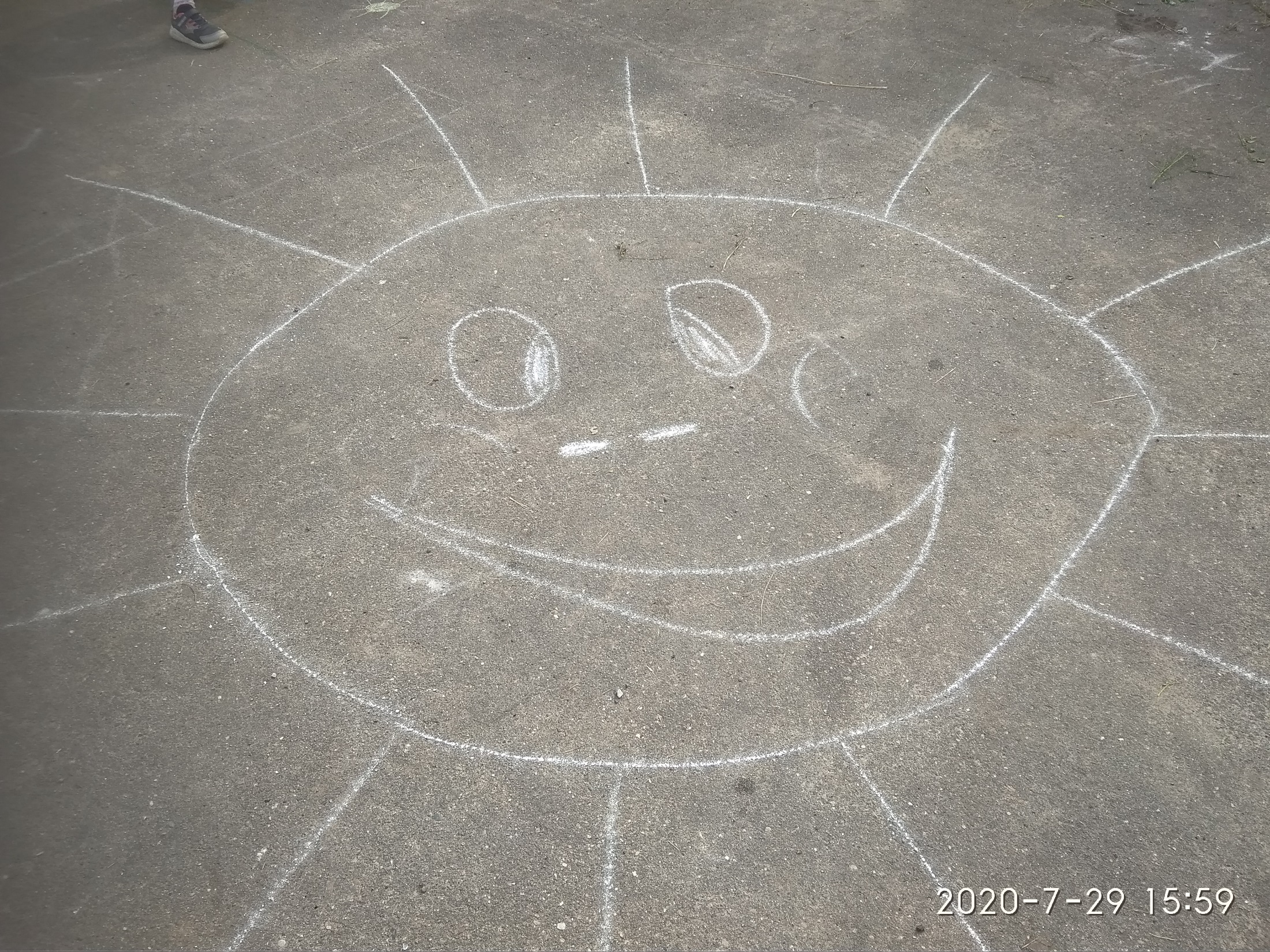 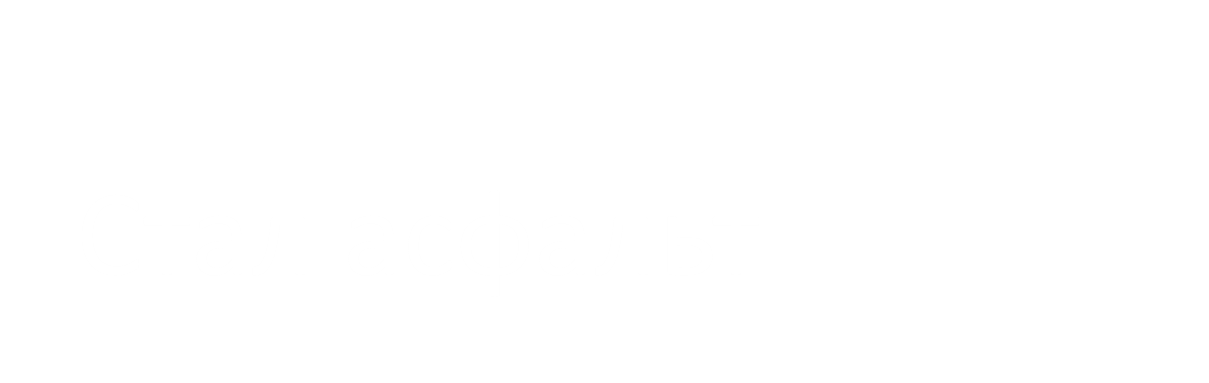 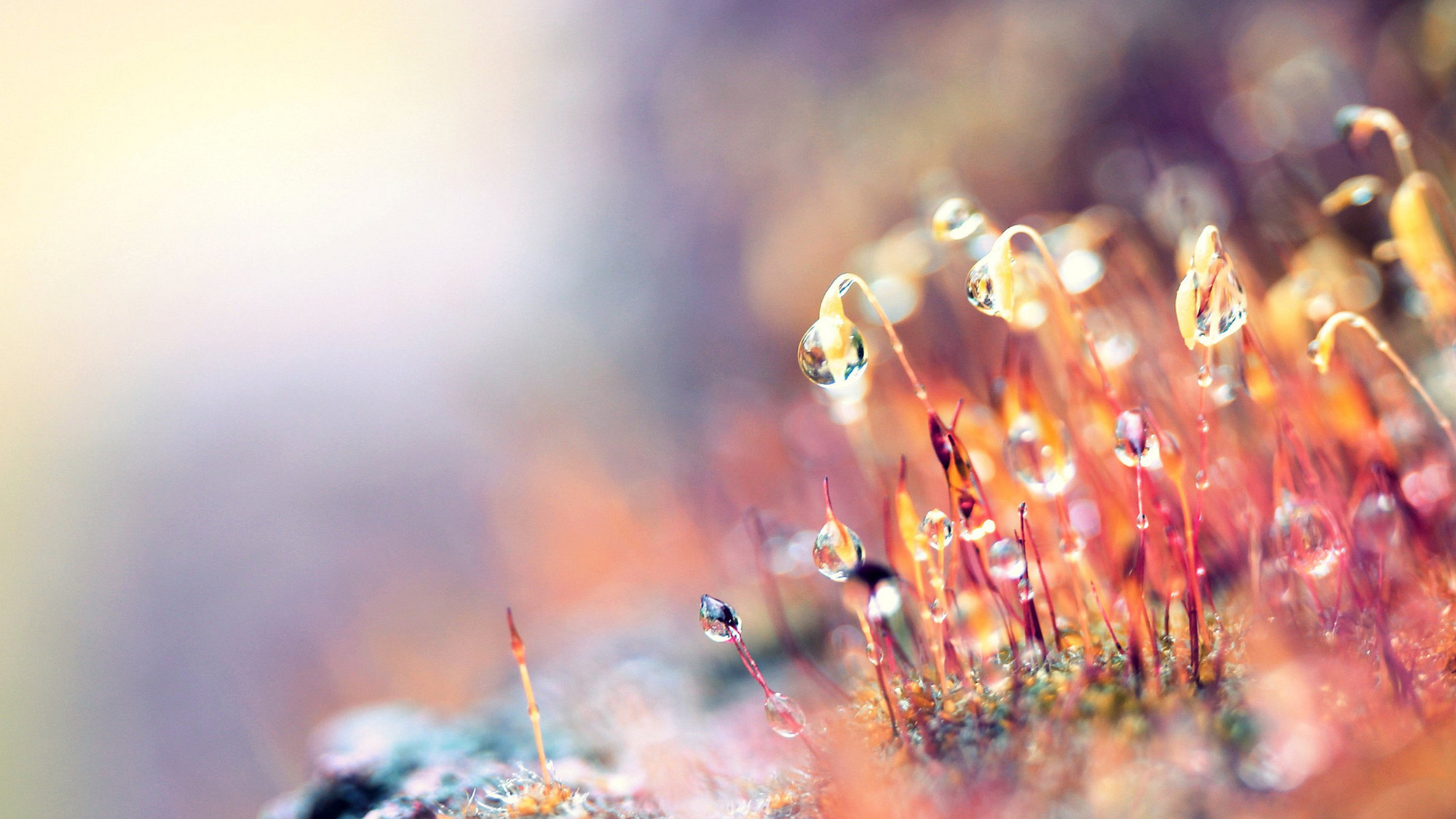 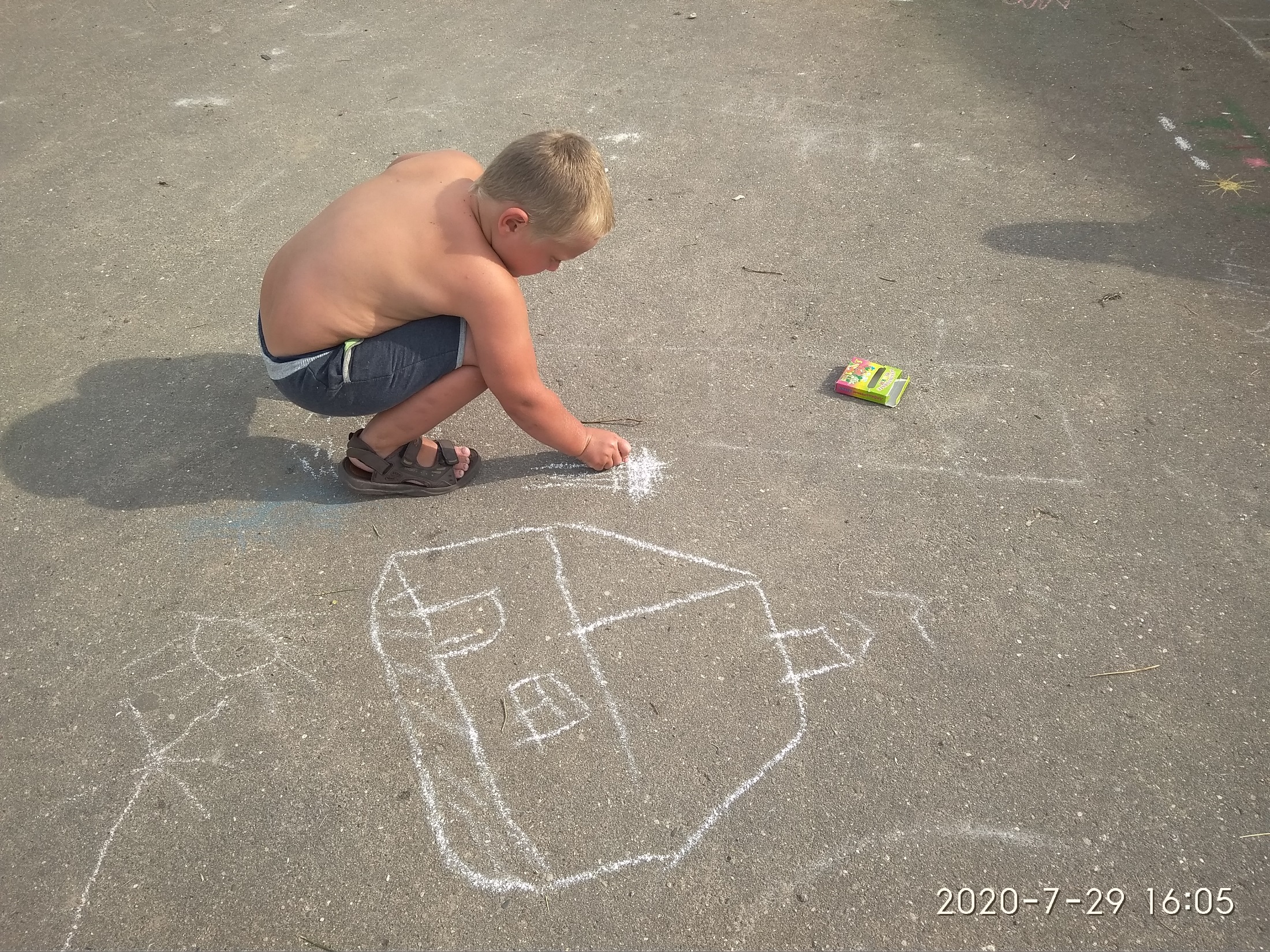 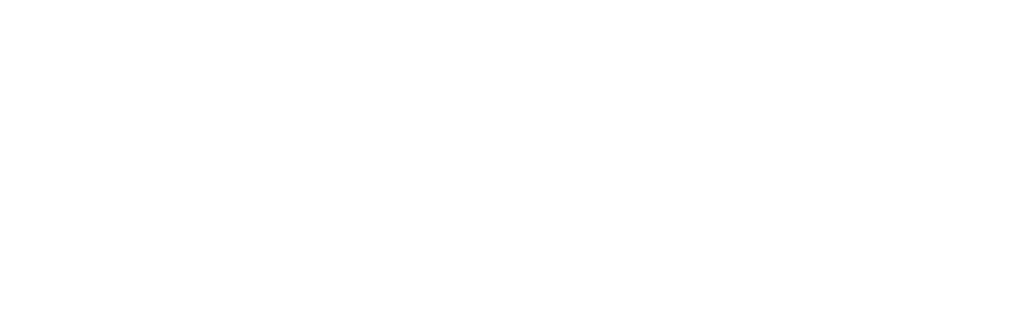 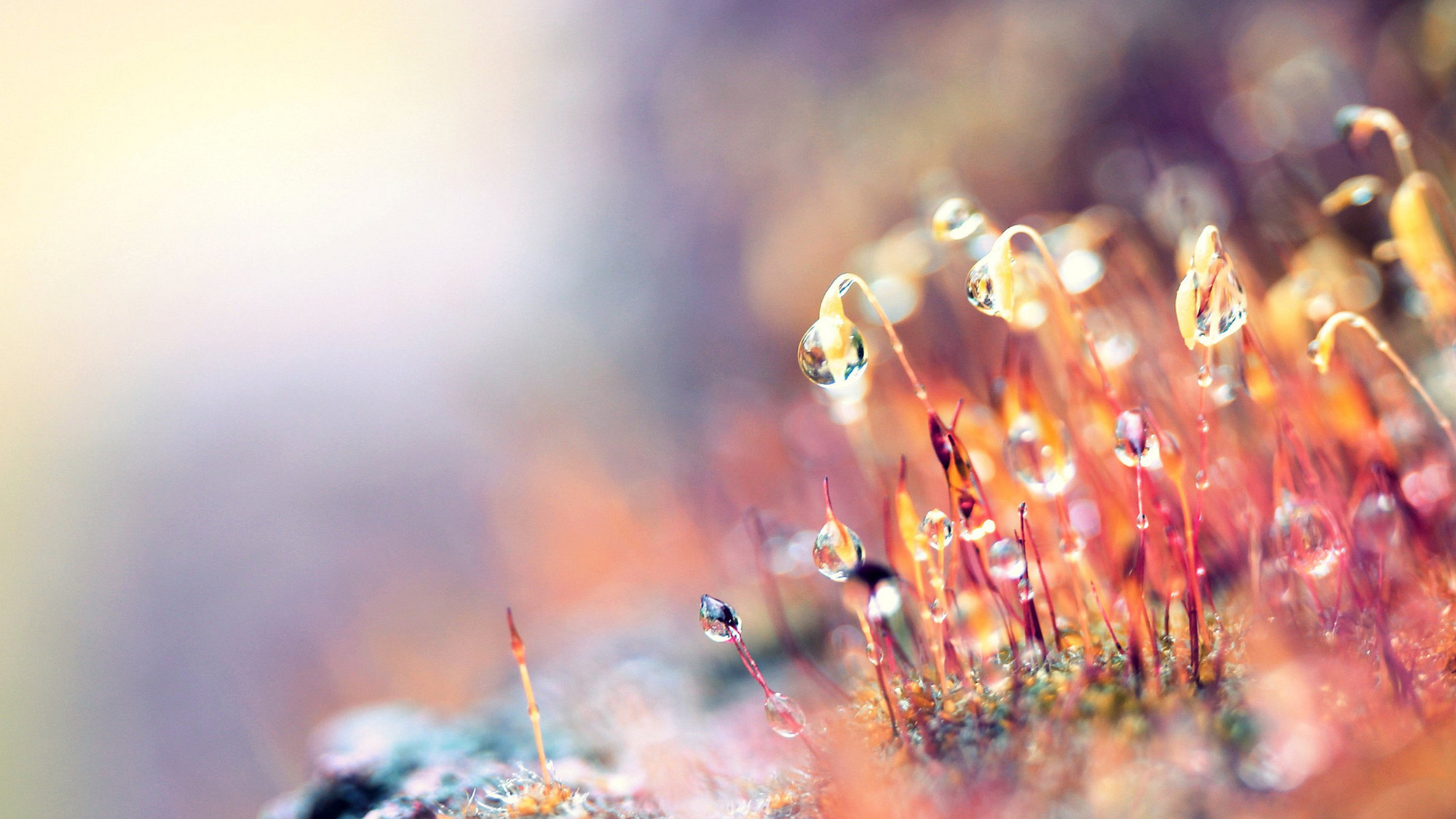 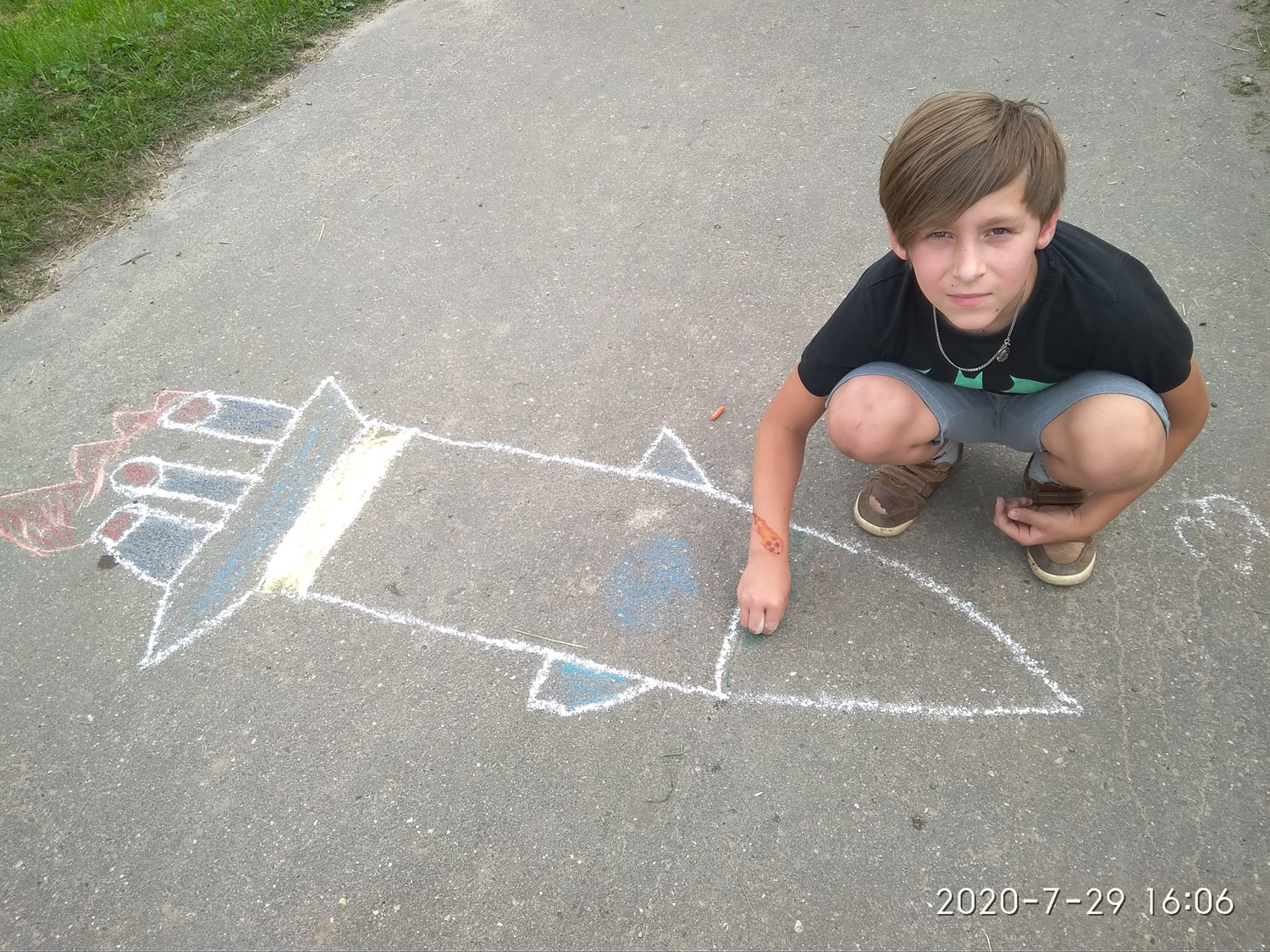 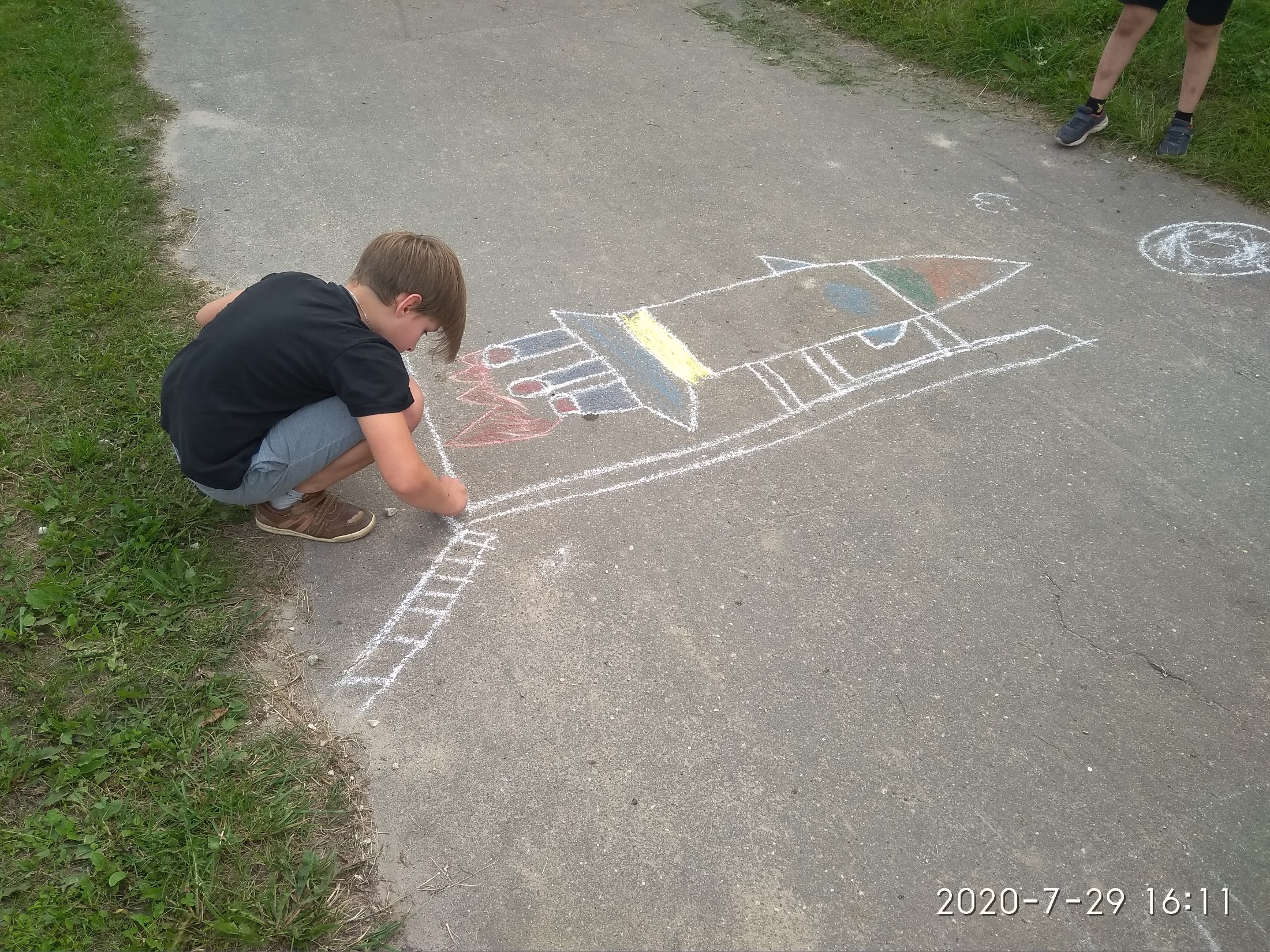 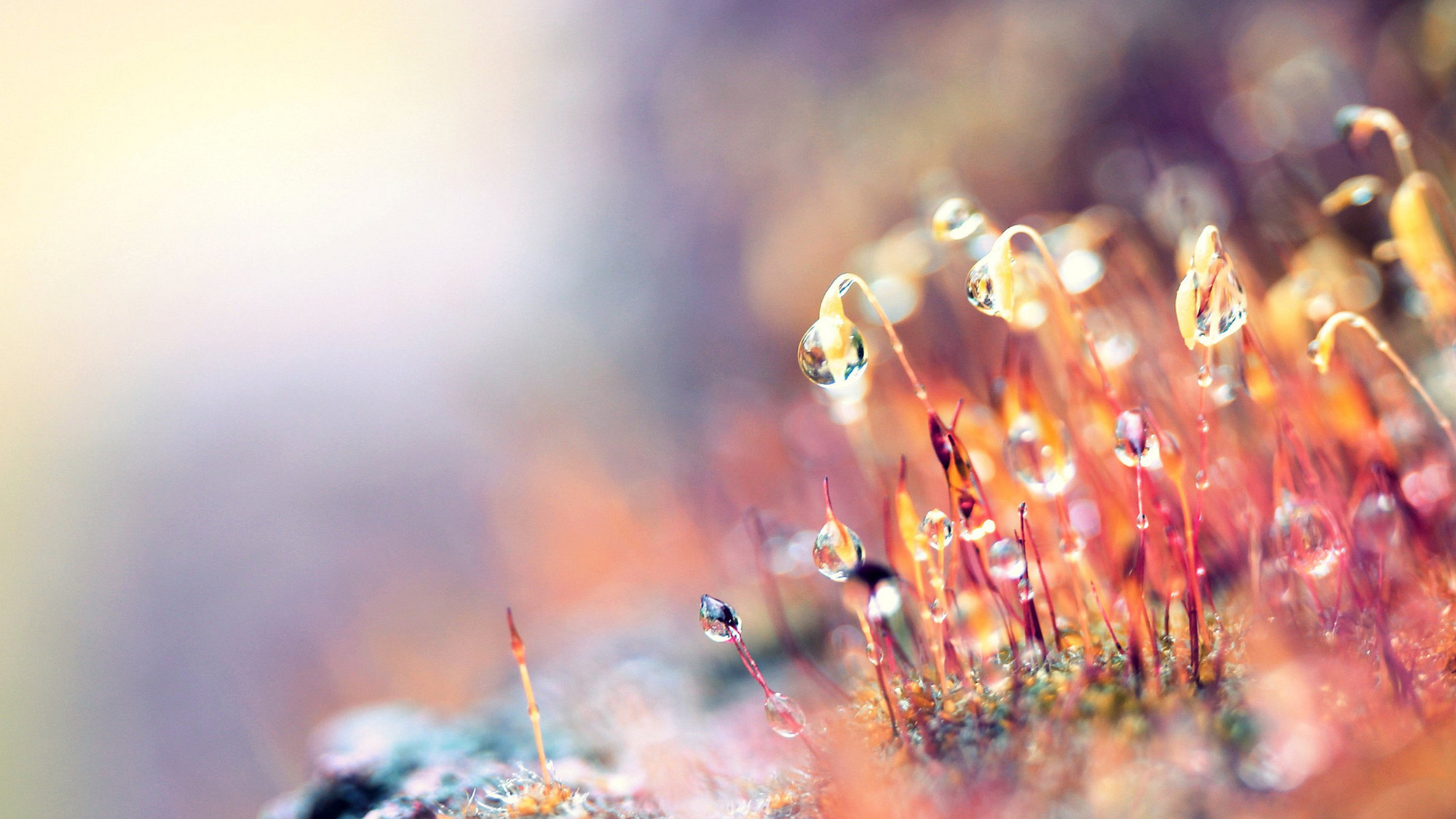 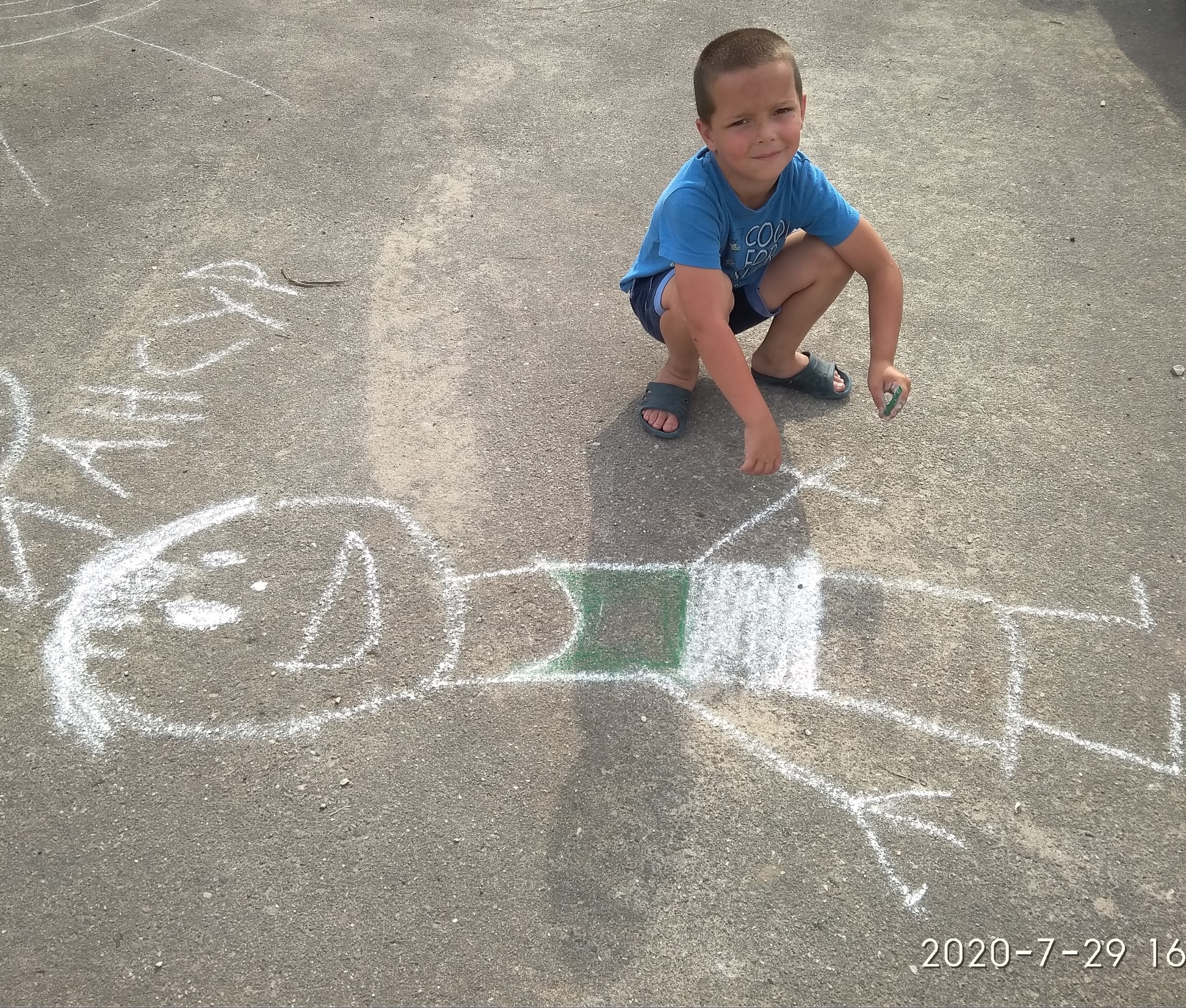 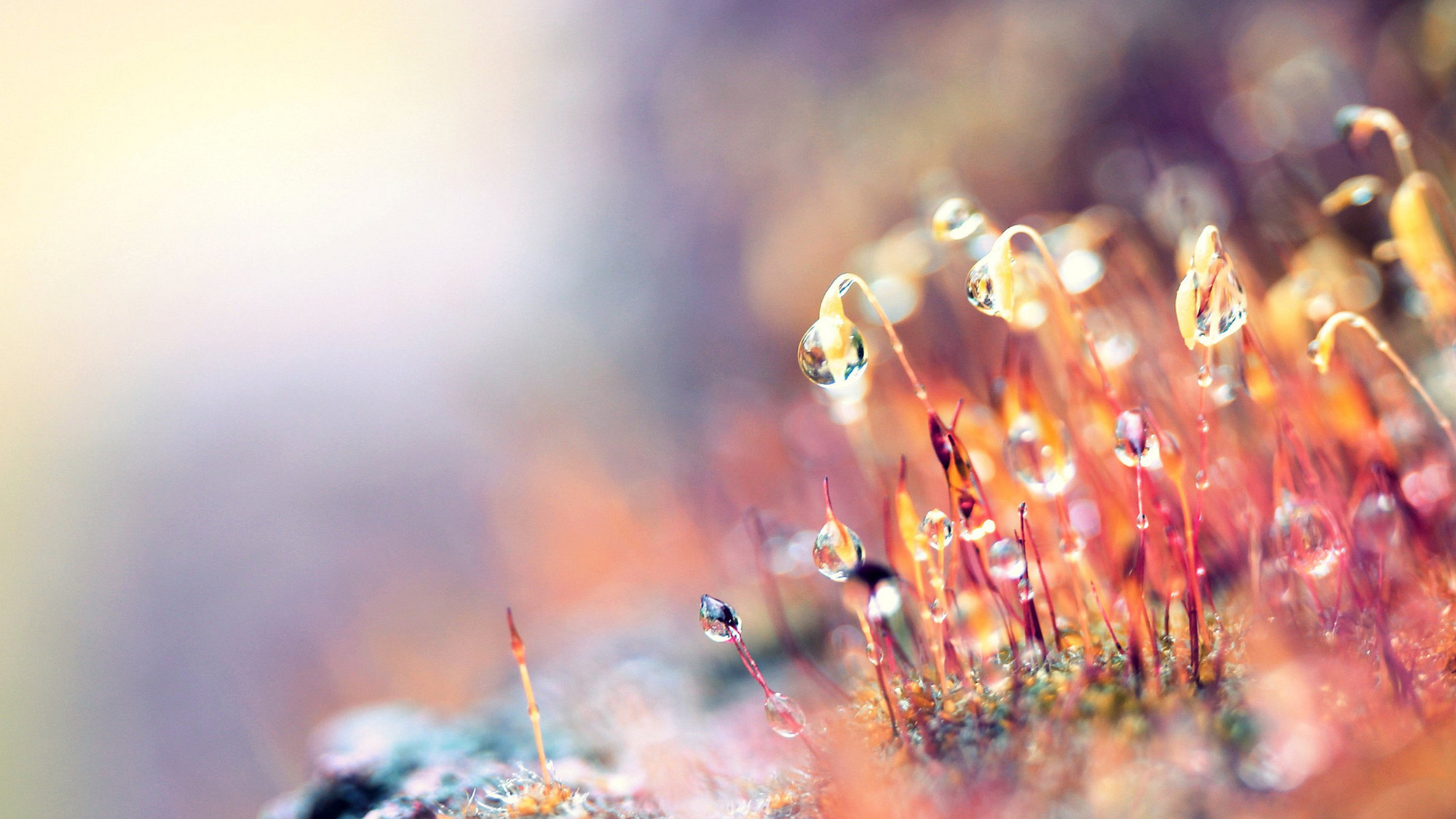 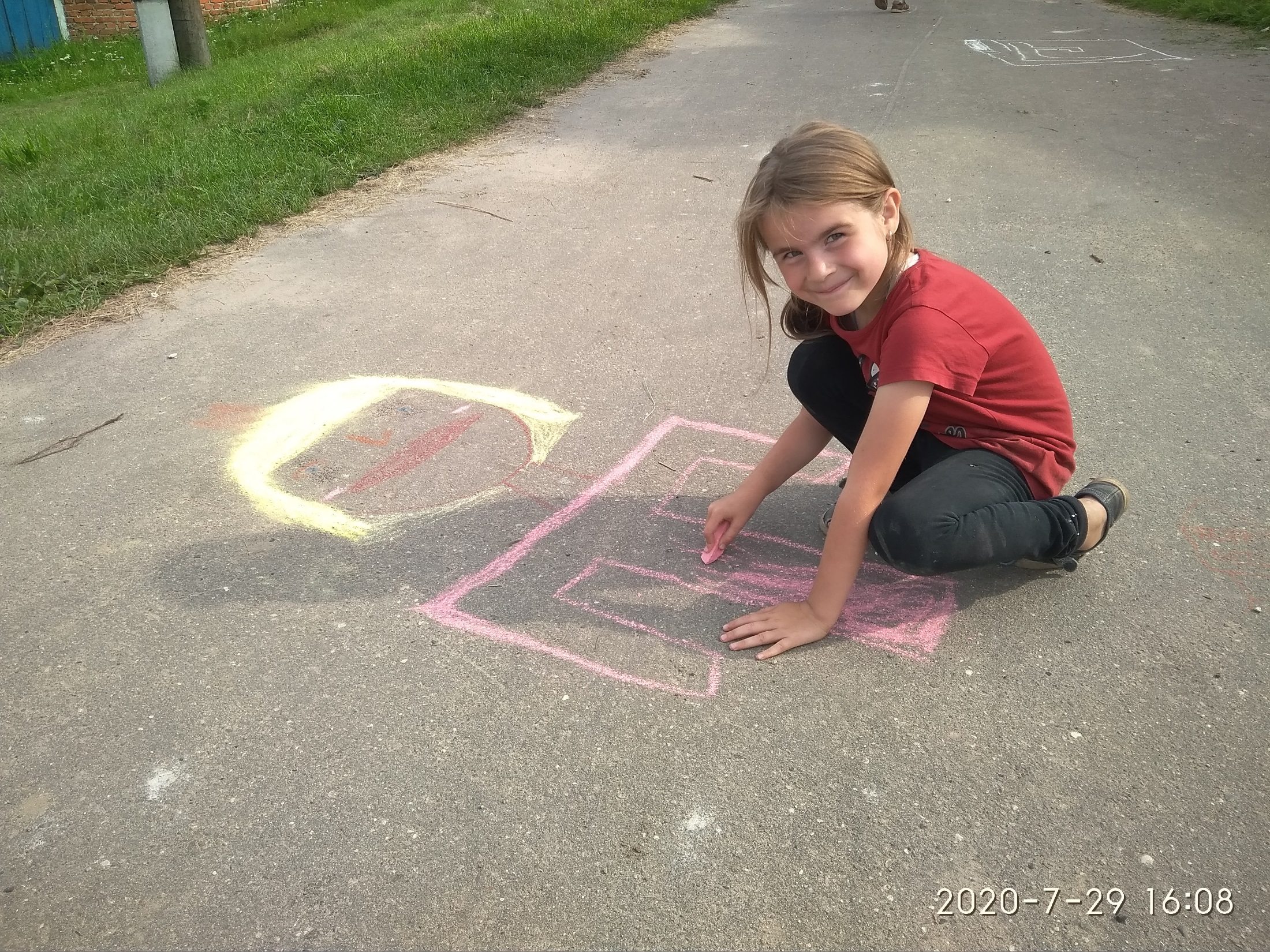 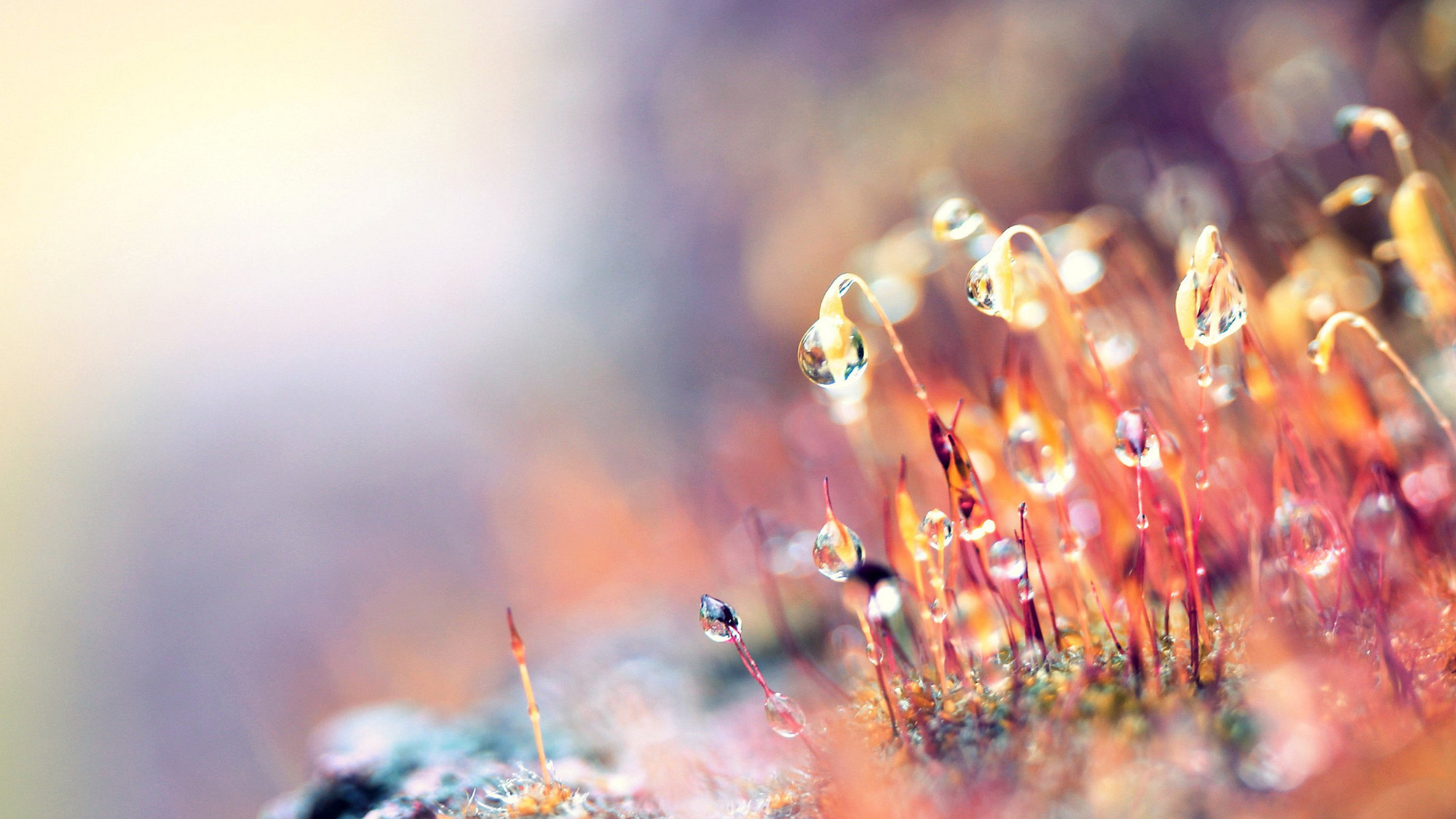 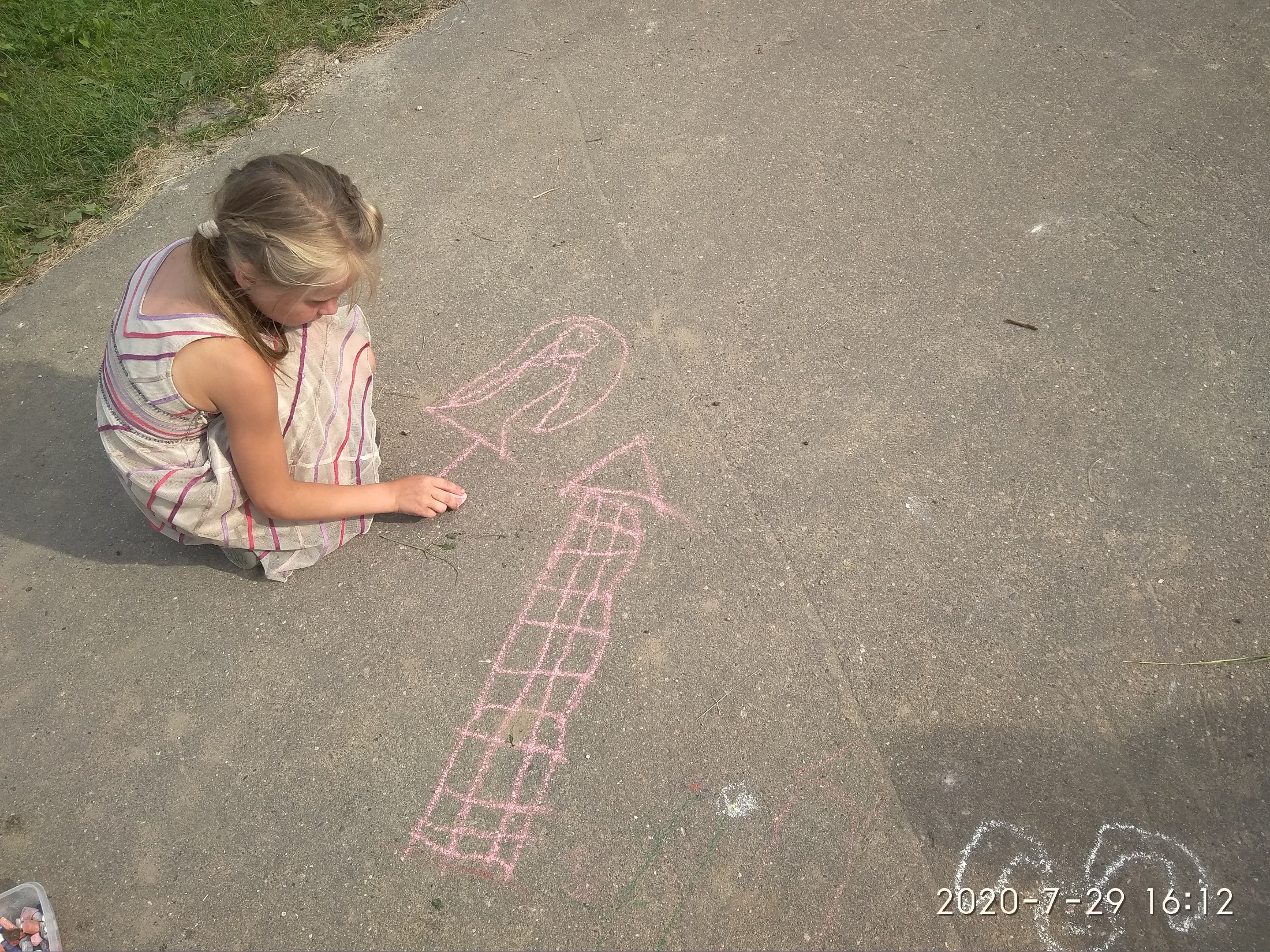 Сколько можно
 сделать дел,
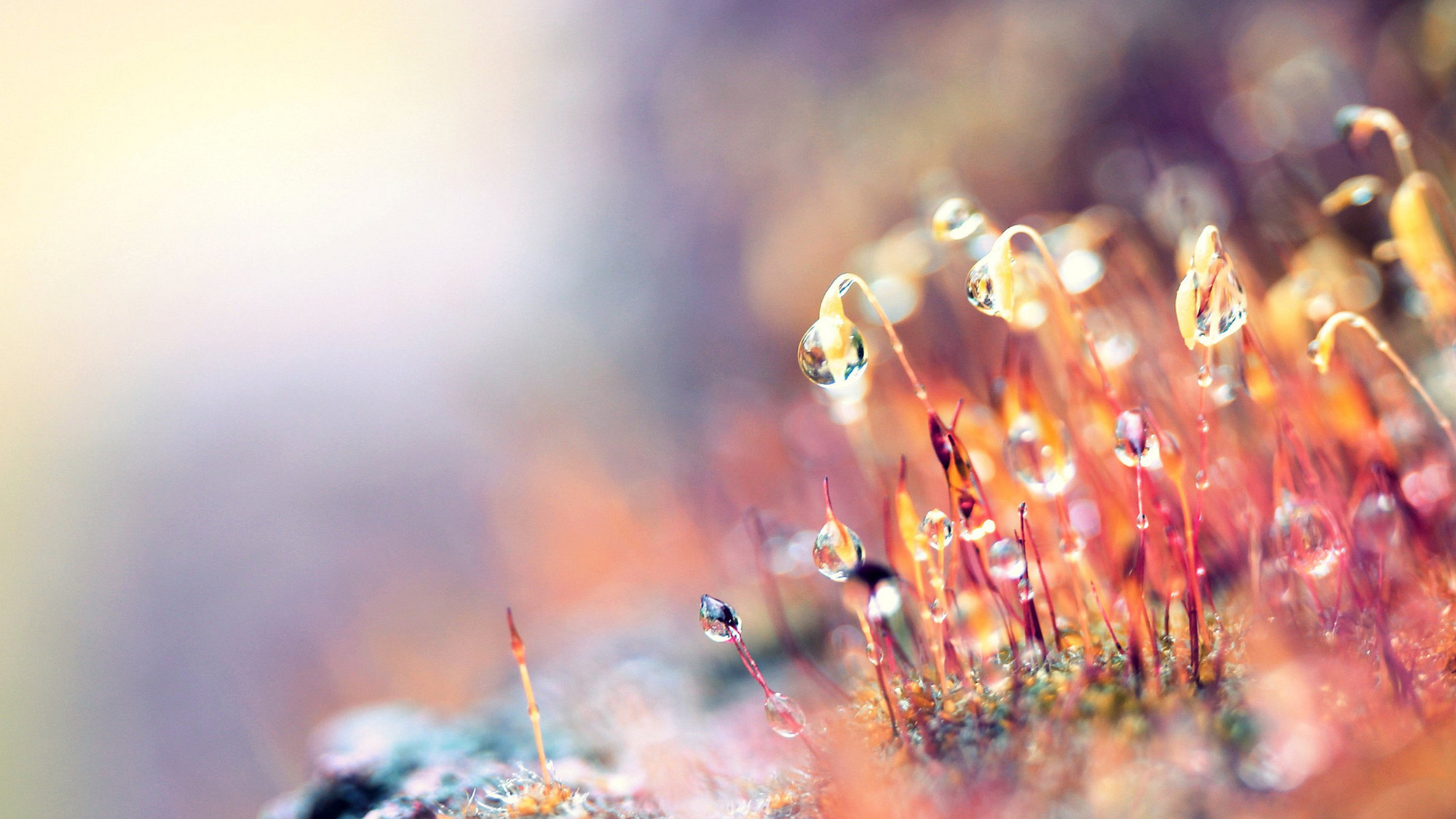 Если взять
     хороший        
            мел!
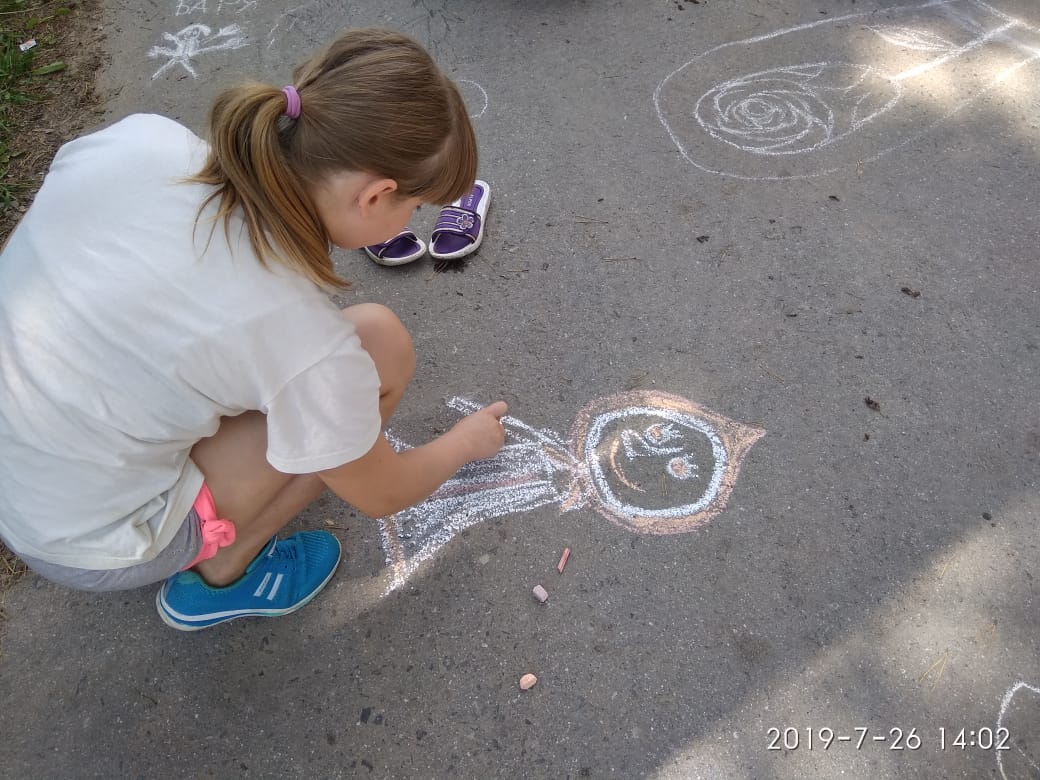 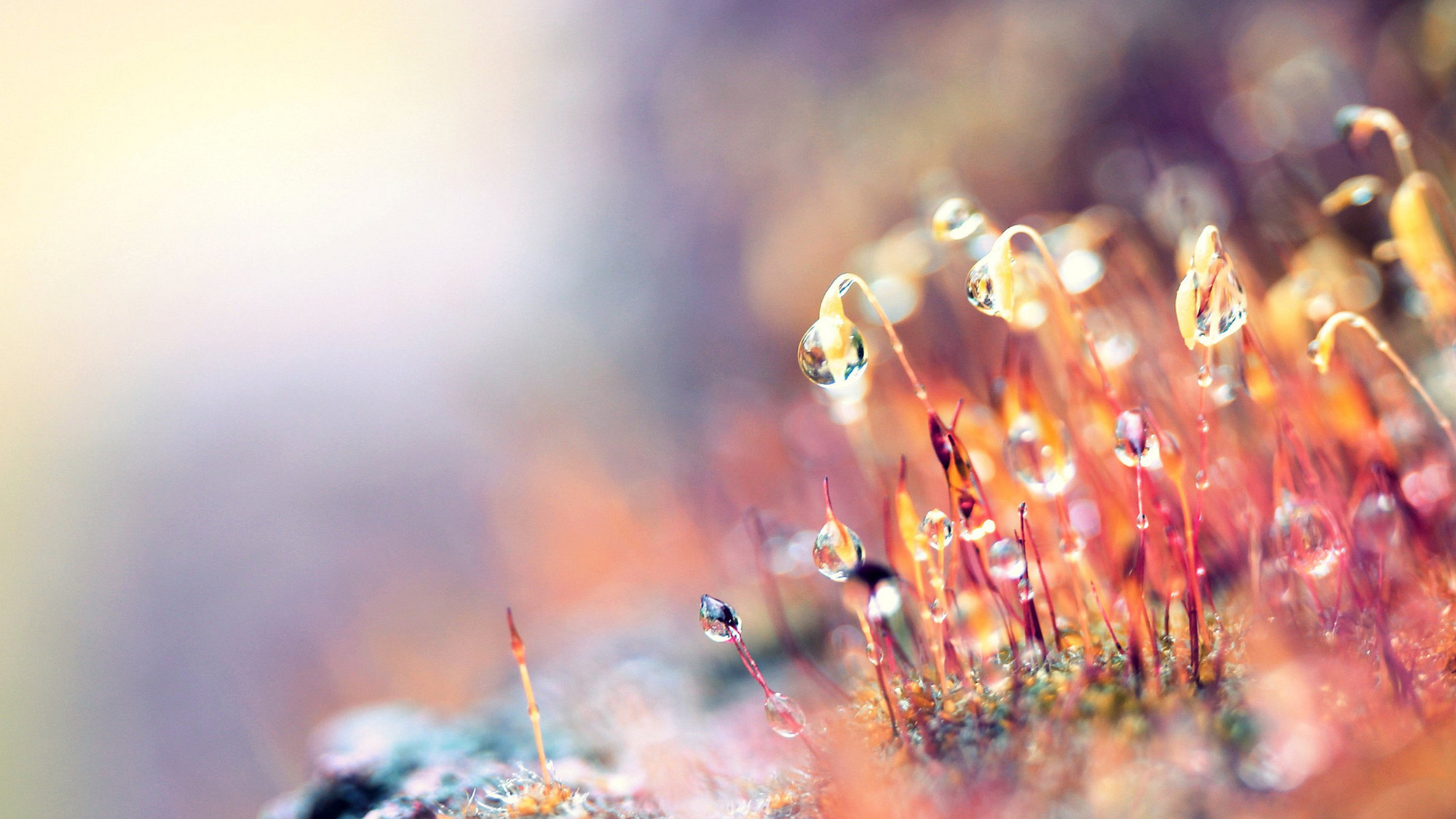 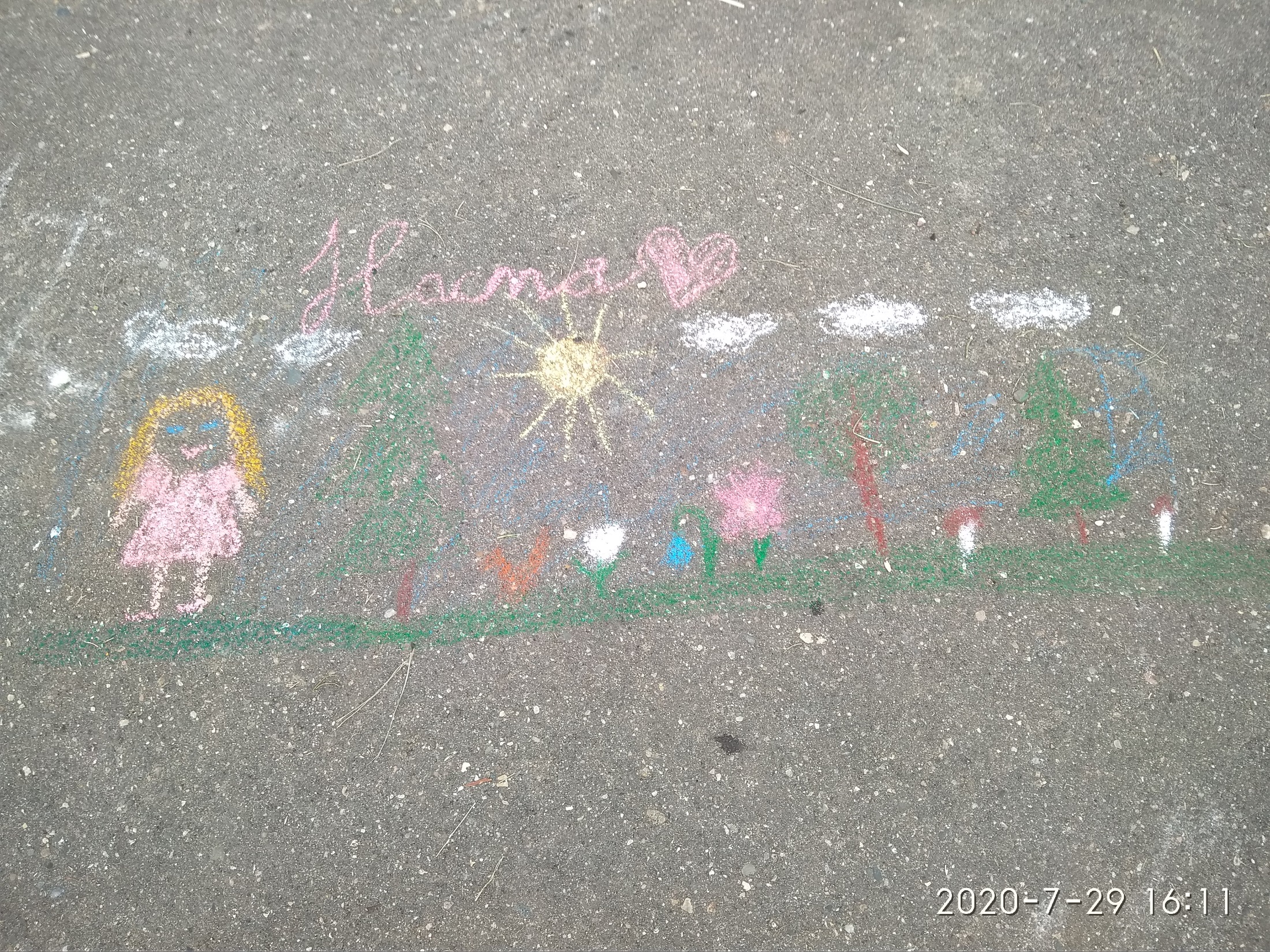 На стене рисуем лес,
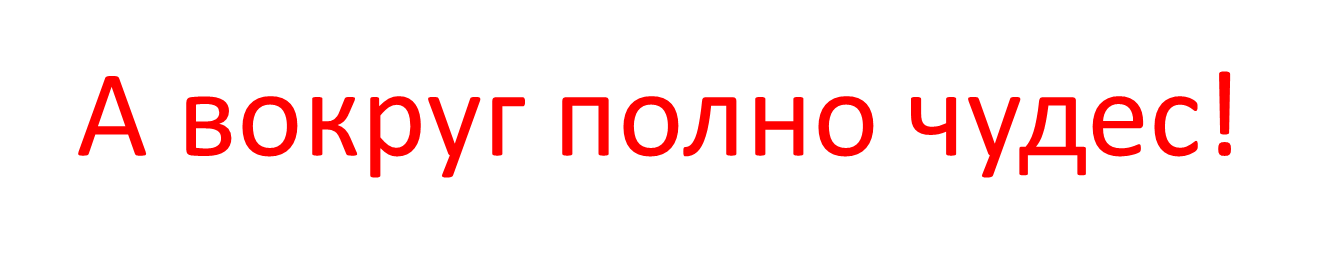 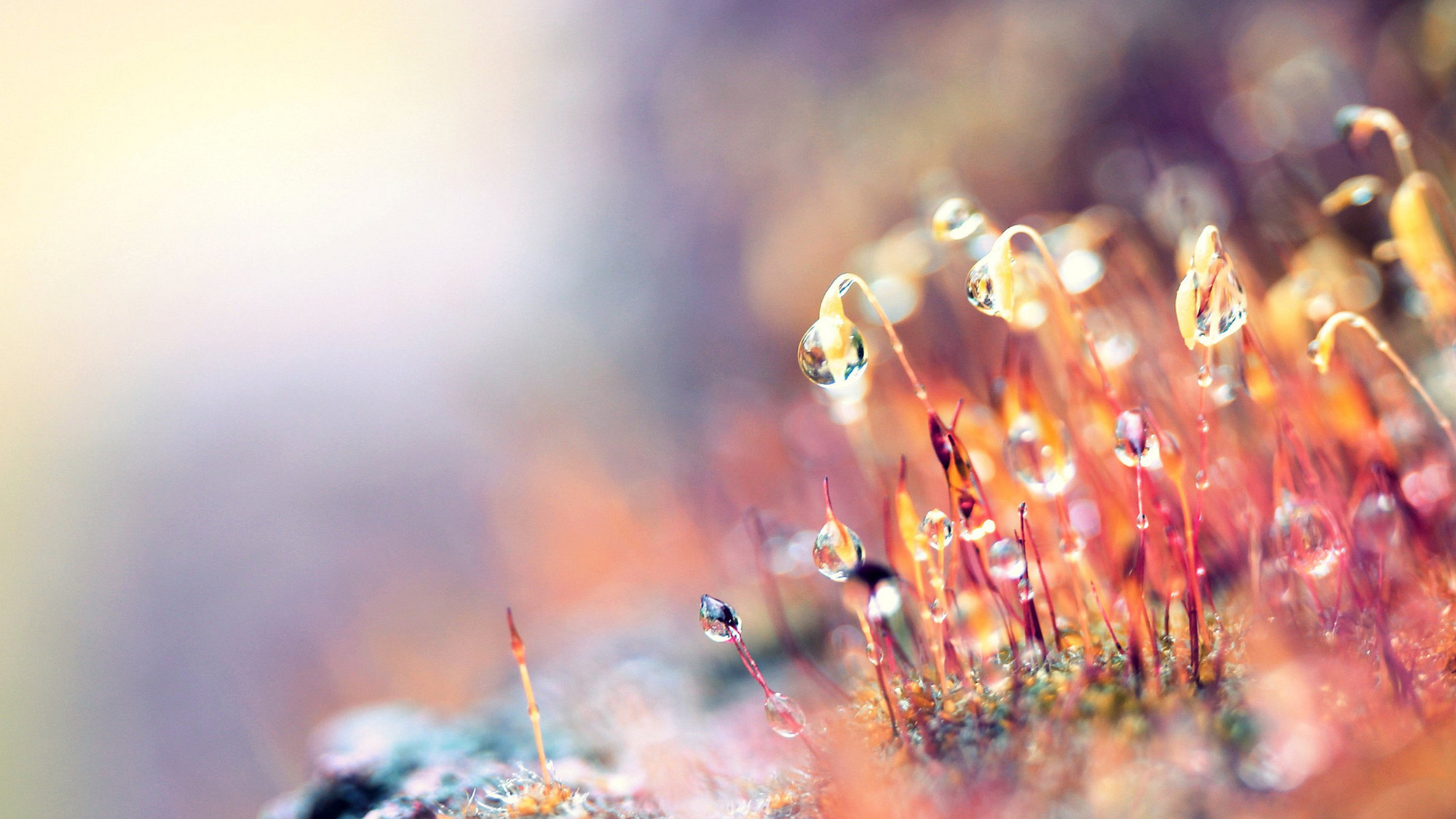 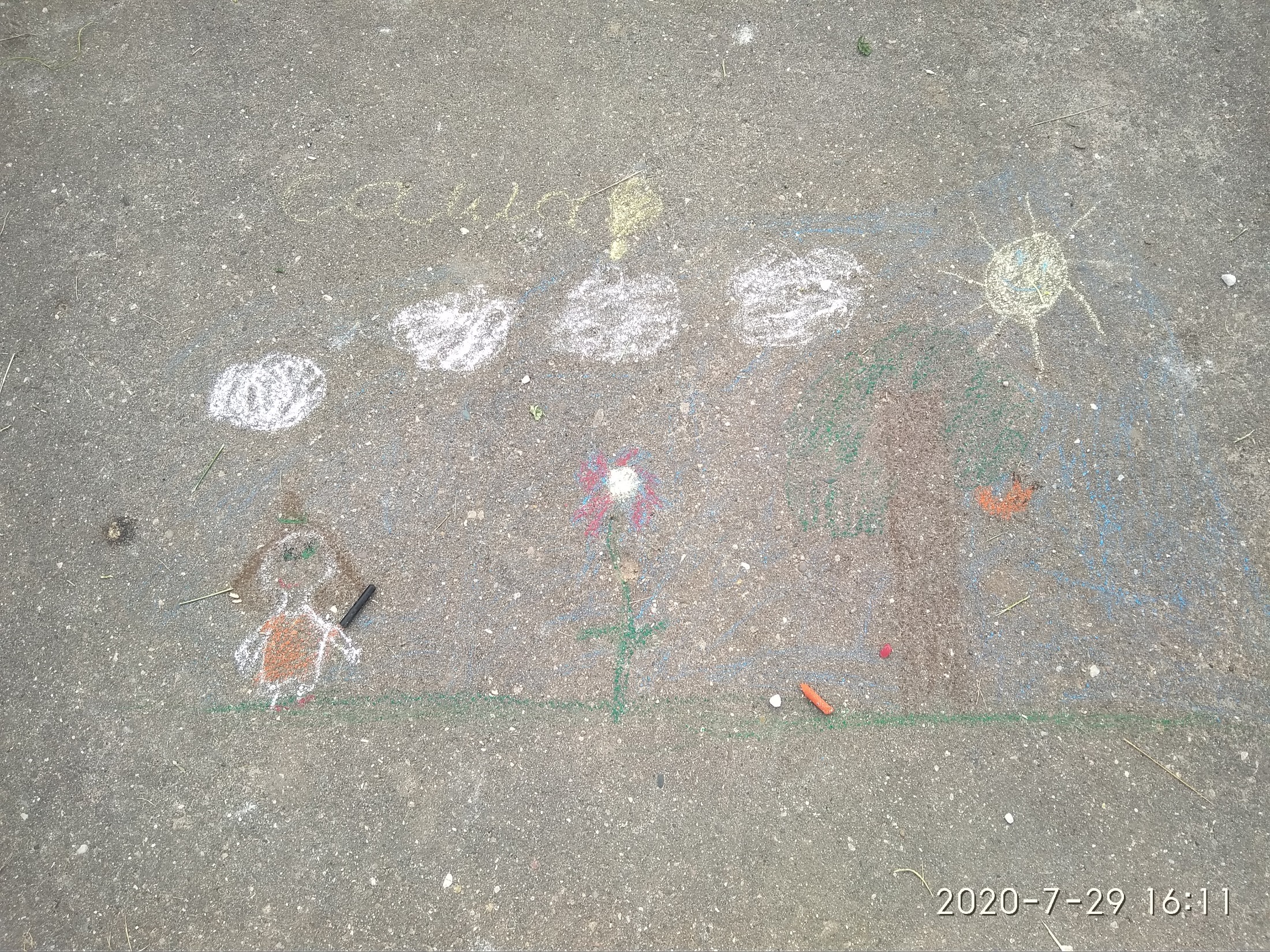 Рисуют дети на асфальте,
 в весёлых гаммах хороша
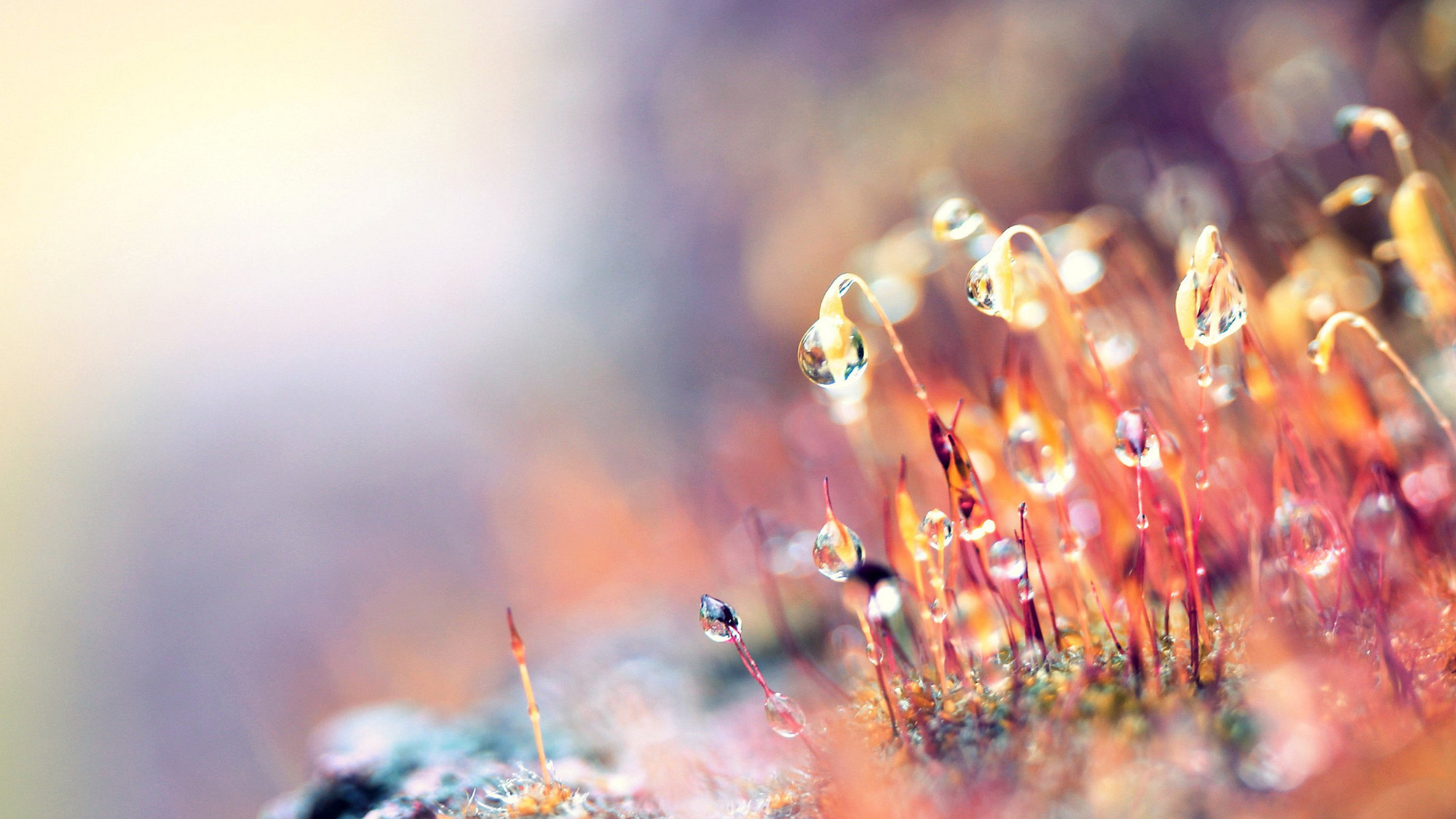 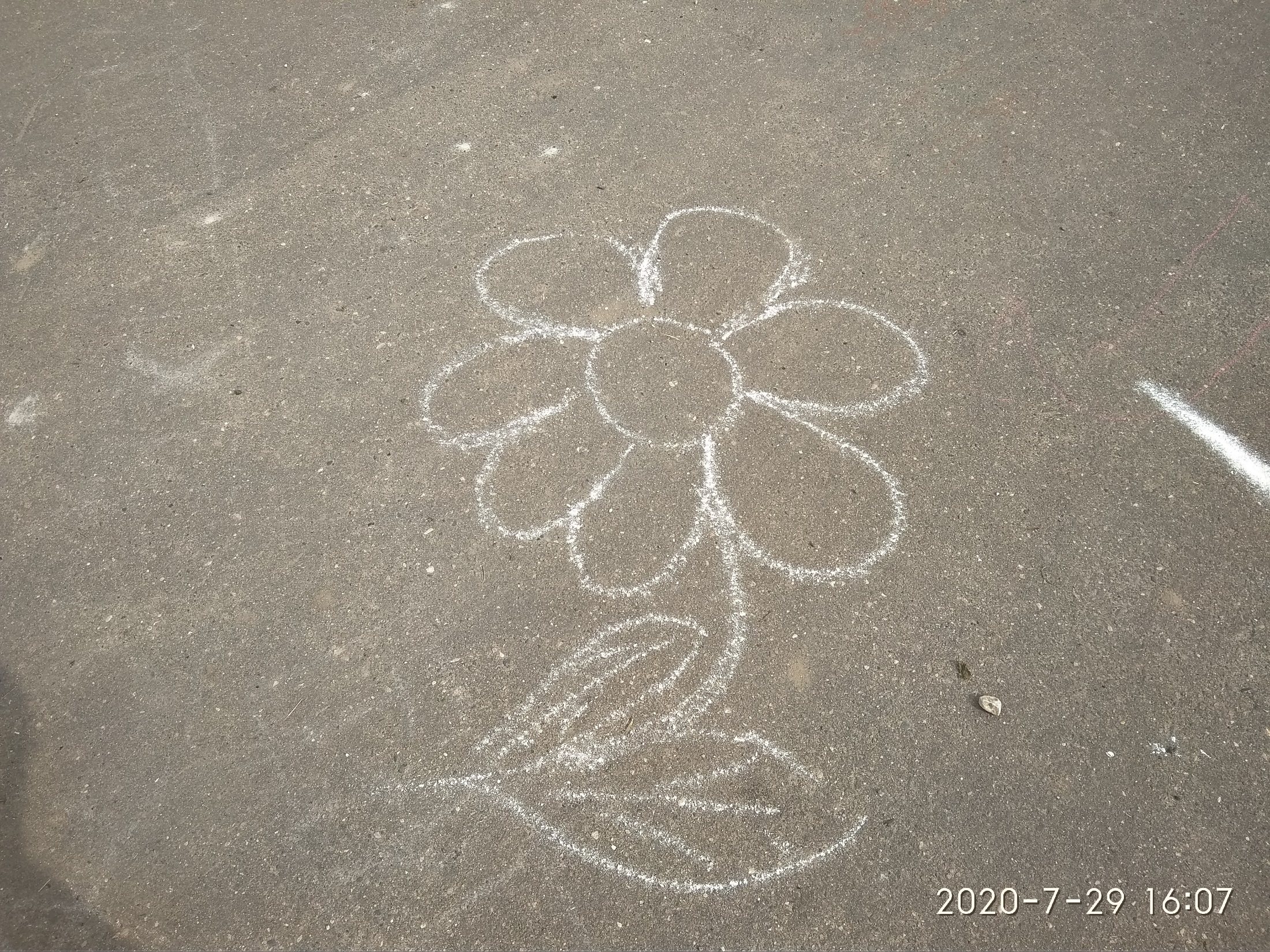 Ещё не выросшая в мире
   Ребёнка нежная душа.
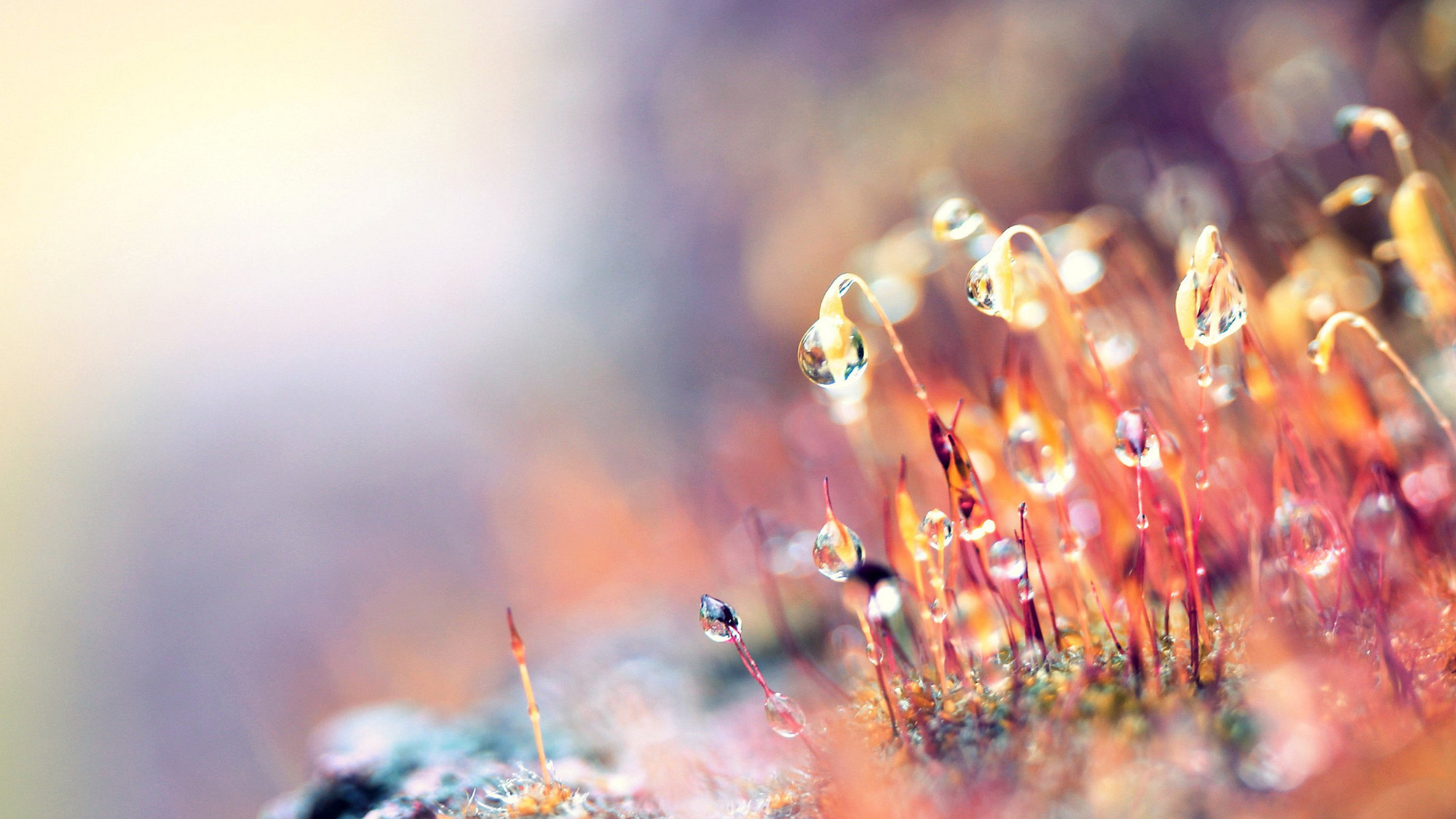 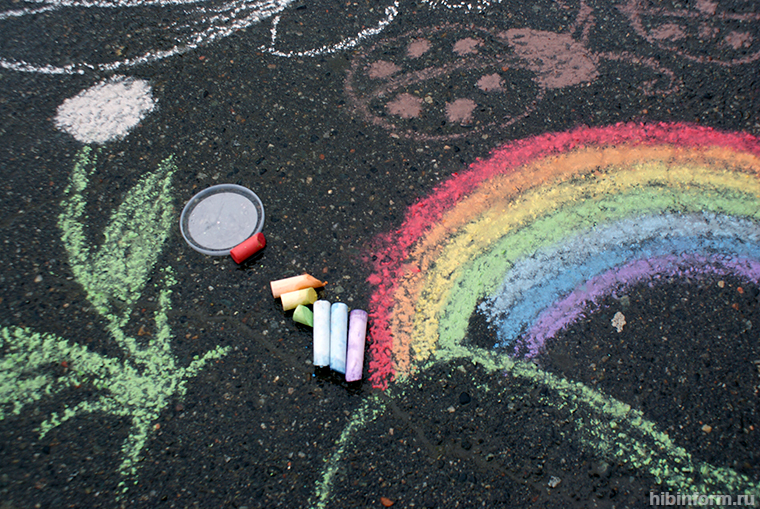 До новых встреч!